EuPRAXIA@SPARC_LABStart to end Simulations
C. Vaccarezza
on behalf of WA1- Beam Physics & collaboration team
OUTLINE
June 2023, where we were:
Reference Working point 
First results on jitter analysis at the Linac exit
Recommendations from TDR-RC report Jun 2023
Computing Resources update
Jitter studies including acceleration in plasma
Alternative solution for comb beam shaping
Conclusions and To-do list
Reference Working pointBeam Dynamics
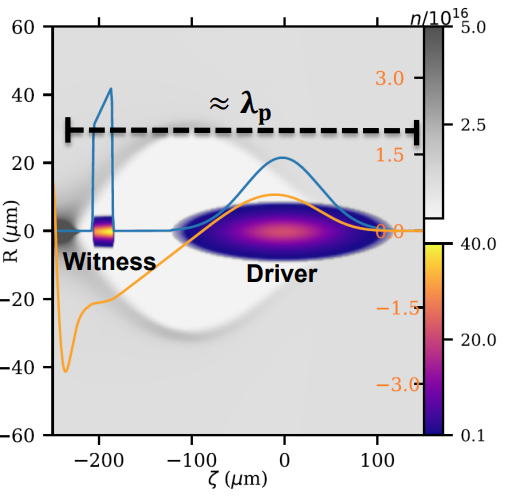 A. Giribono
Beside the FEL specifications, the reference working point has been determined by the plasma module
At least 500 MeV energy gain (in less than 1 m)
Weakly non-linear regime (bubble with resonant behaviour)
200 pC driver + 30 pC witness
plasma density of the order of 1016𝑐𝑚−3 (𝜆𝑝 = 334 𝜇𝑚)
Velocity bunching technique
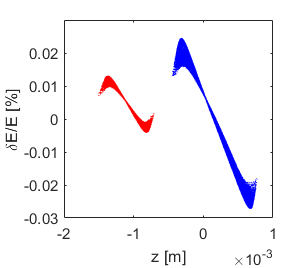 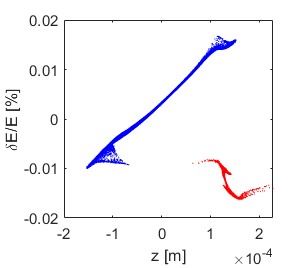 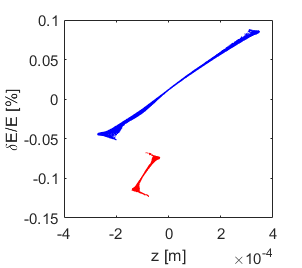 Driver-witness separation of around 0.5 ps ( i.e. 𝜆𝑝 /2)
Driver and witness bunches of 200 fs and 10 fs rms
Driver and witness spot size of 4 and 1 µm with α=1
0.5 ps
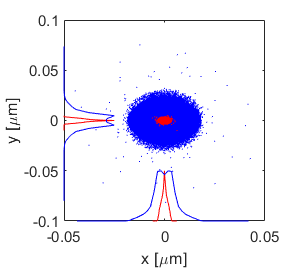 ơW = 1.0 µm
ơD = 4.0 µm
@650 MeV
Laser comb technique
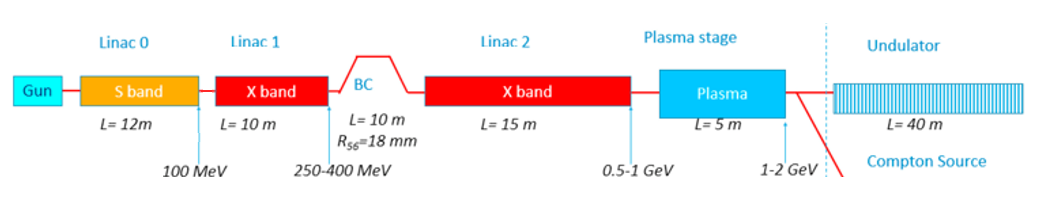 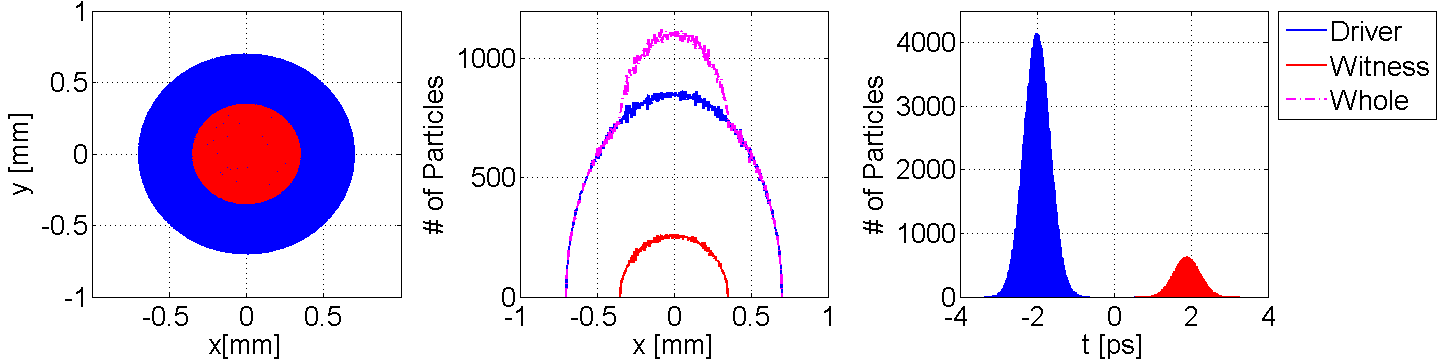 4.8 ps
June 2023: first results on jitter analysis for the Linac
A. Giribono
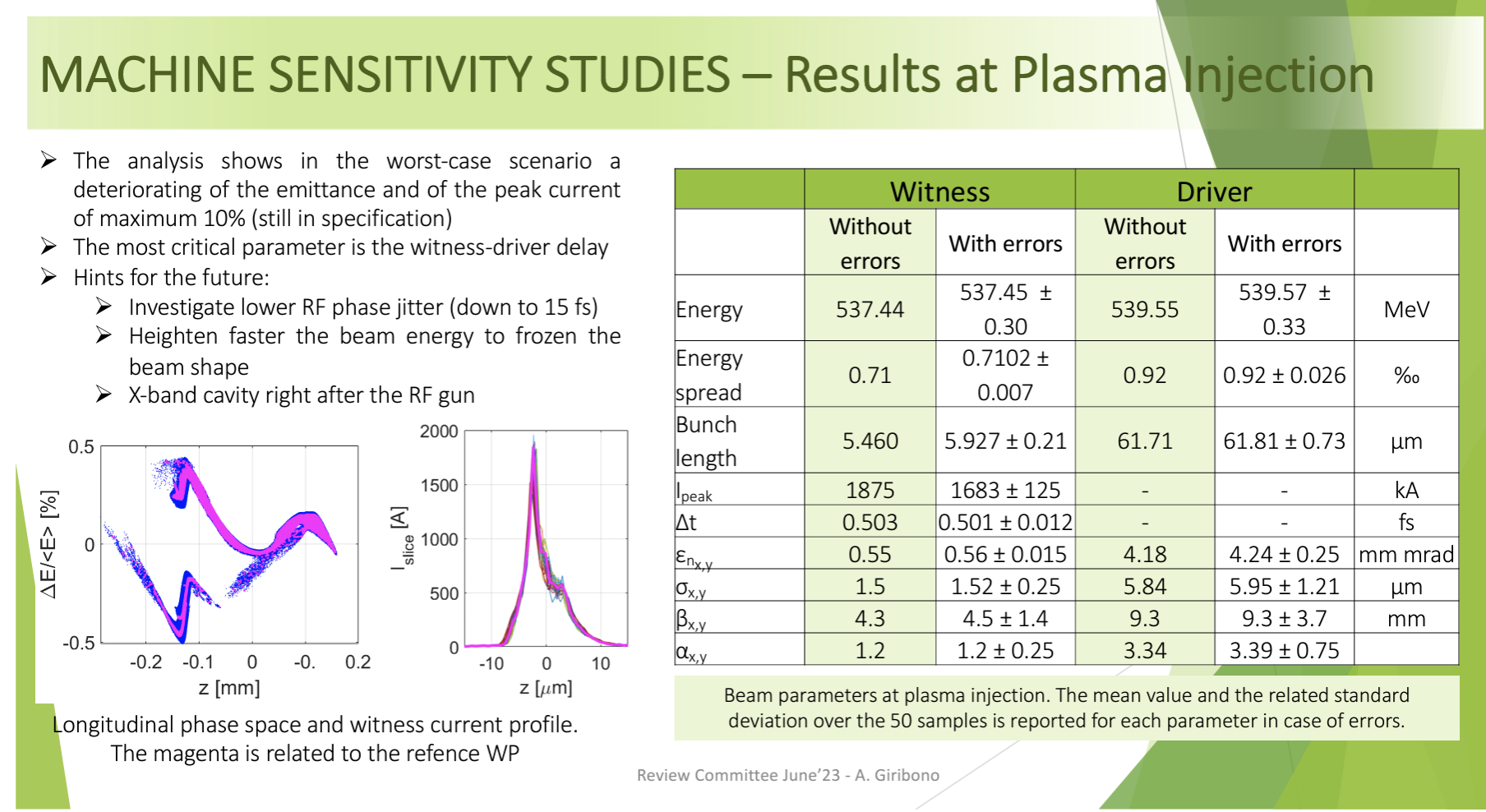 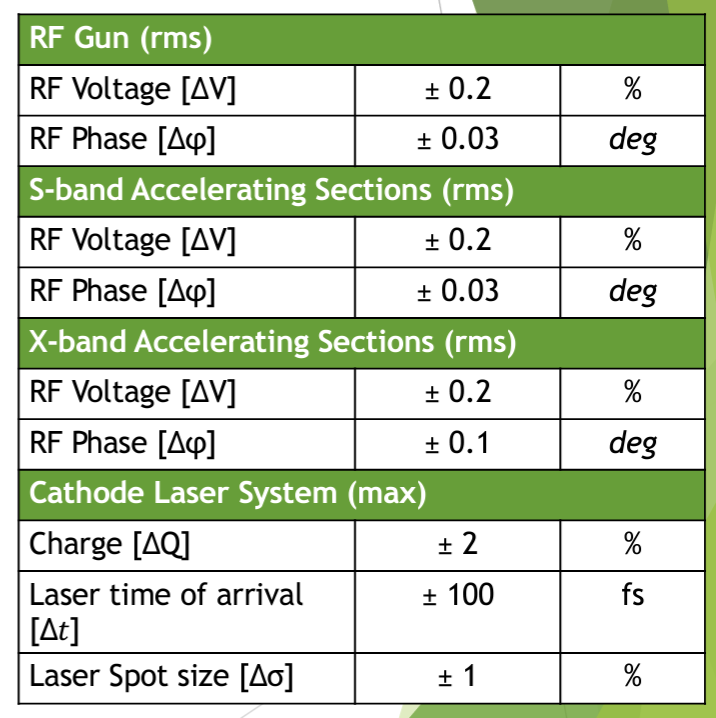 From TDR Rev Comm Jun 2023
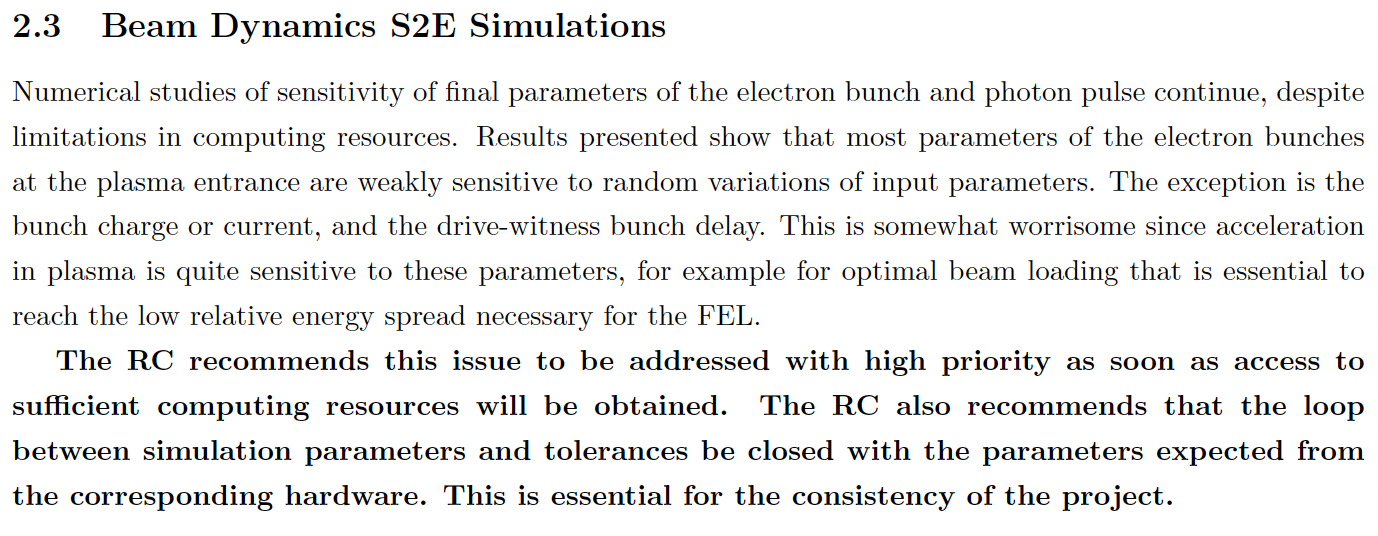 It is made of 6 IBM Power 9, each equipped with 2 V100 GPU
We are effectively running Architect code in parallel exploiting up to about 600 parallel process
Other codes (i.e. Osiris, PIConGPU, WarpX, FBPIC) can be installed/used in the cluster
Unfortunately, in April 2023 a major fault occurred on storage disk system causing a significant lack of storage memory that determined a stop in simulations activity
A first batch of the storage disk supply was delivered and installed at the end of September and the simulation activity restarted in October 2023
Additional storage memory dedicated to EuPRAXIA up to hundreds of TB is under procurement
Additional IBM Power9s will be installed in the following months and infiniband connected
Computing Resources update
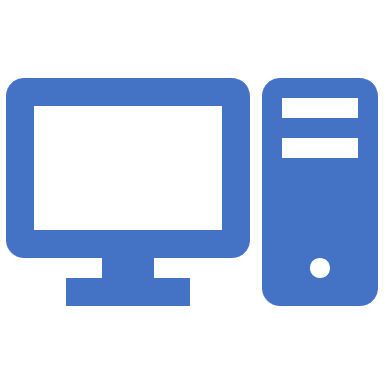 F. Fortugno
Computing Architecture & plan
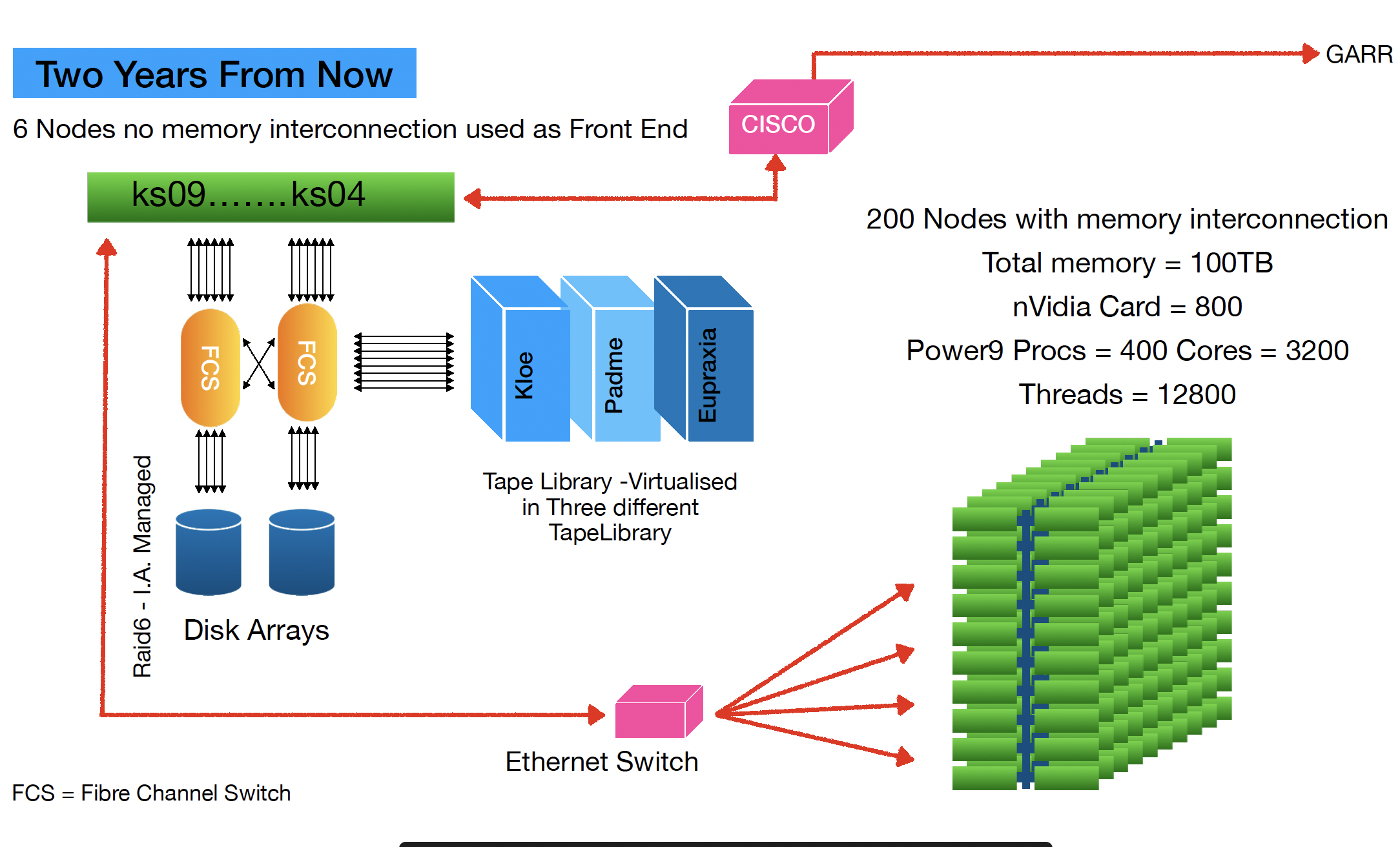 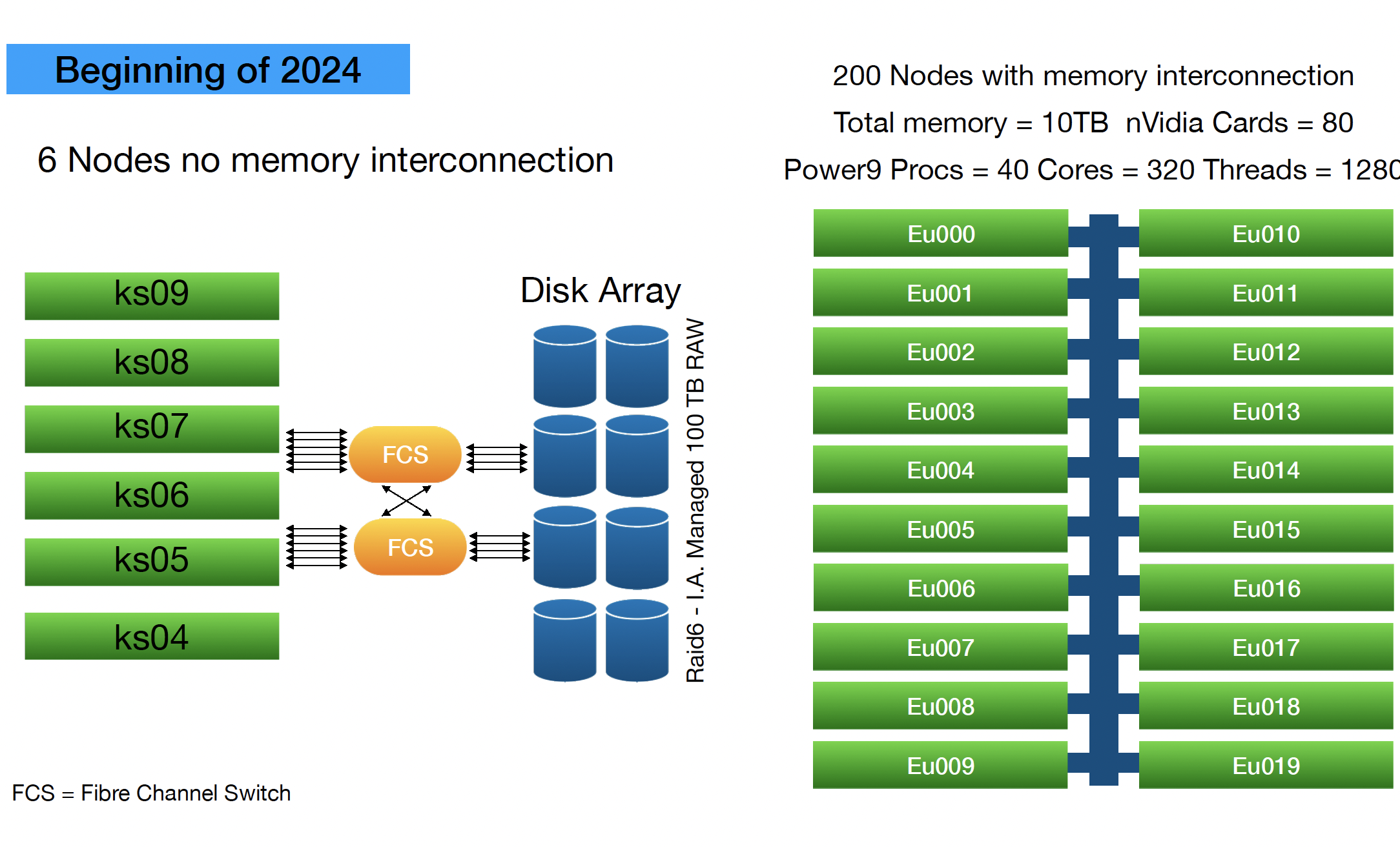 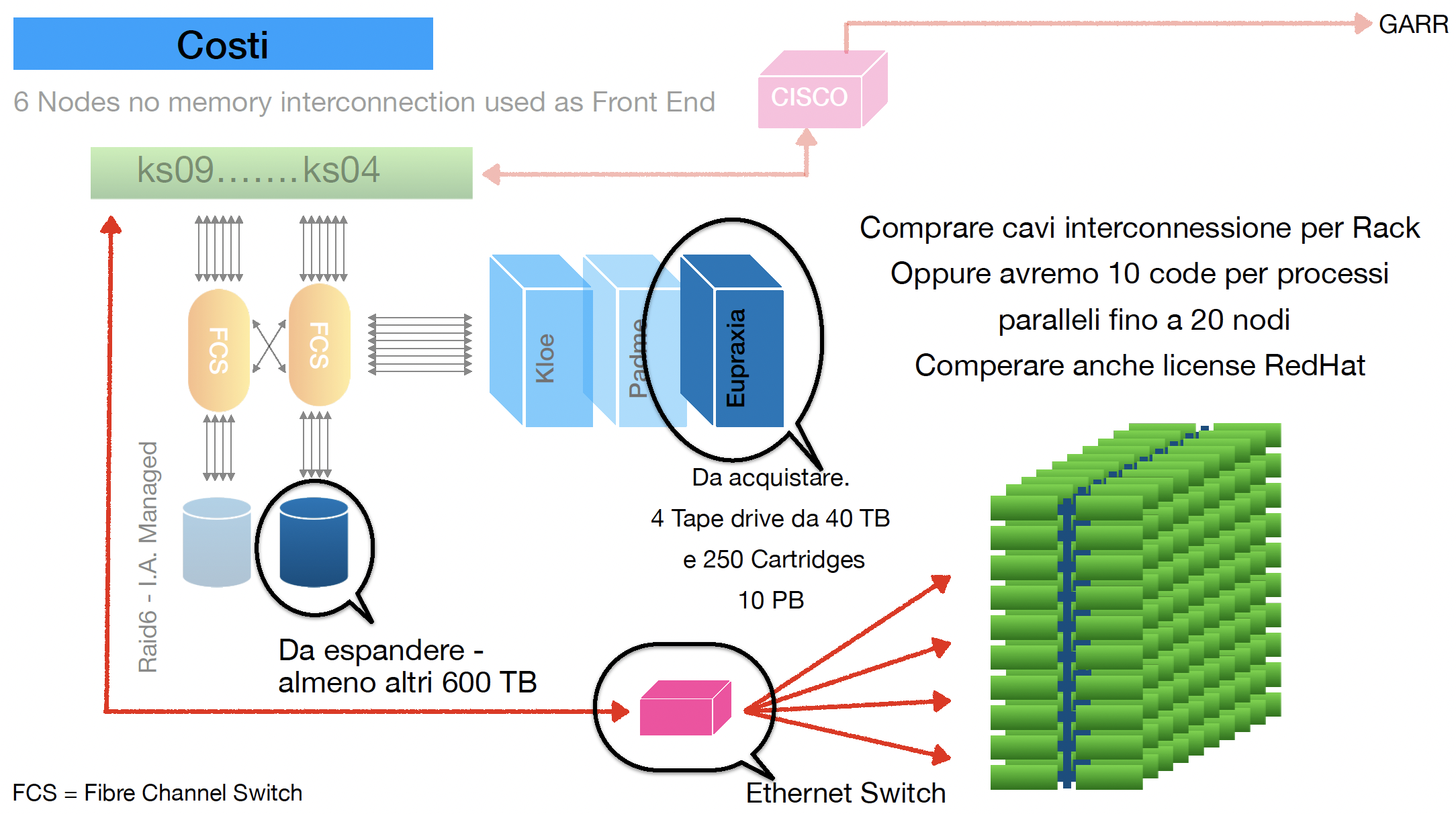 F. Fortugno
Some Details on the June Jitter analysis in the Linac
Jitter analysis in terms of beam delay, witness emittance and peak current at the photoinjector (upper) and X-band linac (lower) exit
The analysis is performed over 50 samples obtained by means of S2E simulations 
The photoinjector is the source of the jittering of the beam separation and final rms beam length and current
The X-band linac is the main responsible for
the energy jitter that is negligible with respect to other parameters  it operates almost on crest  
final Twiss parameters that are almost stable  the final focusing system is made of permanent magnet
the final profile of the witness peak current


The mean value over the 50 samples is reduced with respect to the photoinjector one with the benefit of a reduced deviation around the mean value
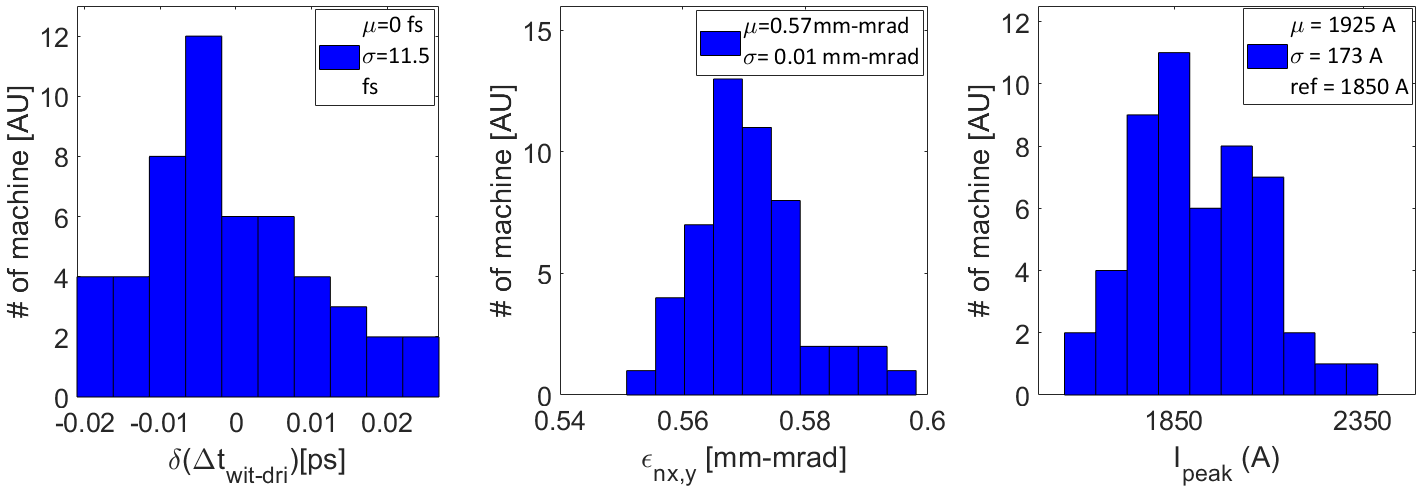 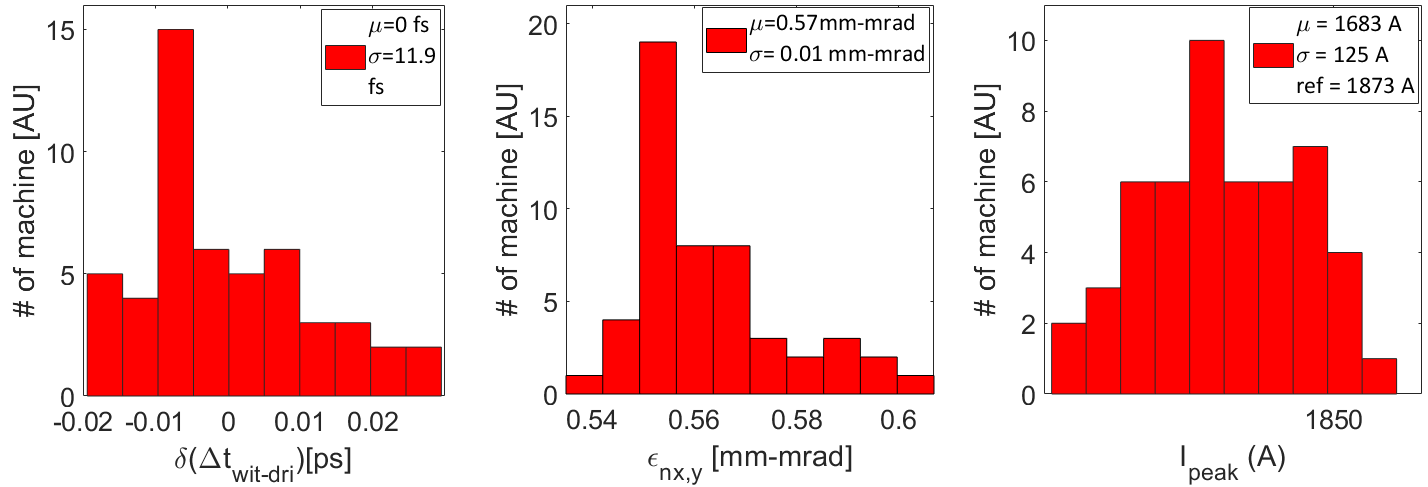 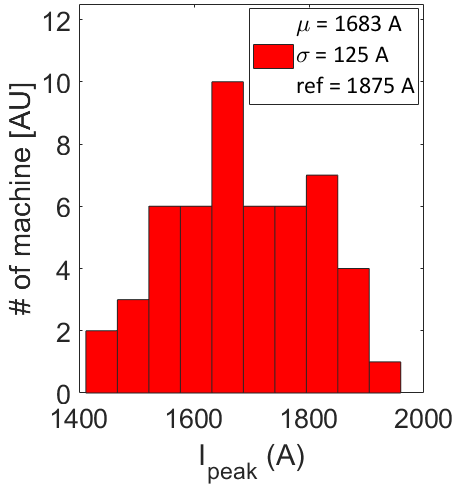 Physics and Applications of High Brightness Beams 2023
San Sebastian, Spain June 19-23 2023
Witness-Driver distance distribution at the plasma module
Capillary length 60 cm
Cut at 80% of 30 pC charge
Nominal jitter case :
	RF ampl  ± 0.2 % (Sband)
       RF phase ± 0.03° (Sband)
	RF ampl  ± 0.2 % (Xband)
       RF phase ± 0.1 °  (Xband)


Half Sband phase&ampl jitter only 
(phase value based on C-band solid state modulator performances and amplitude best performance at SPARC_LAB)
Nominal Jitter case
Half Sband phase&ampl jitter
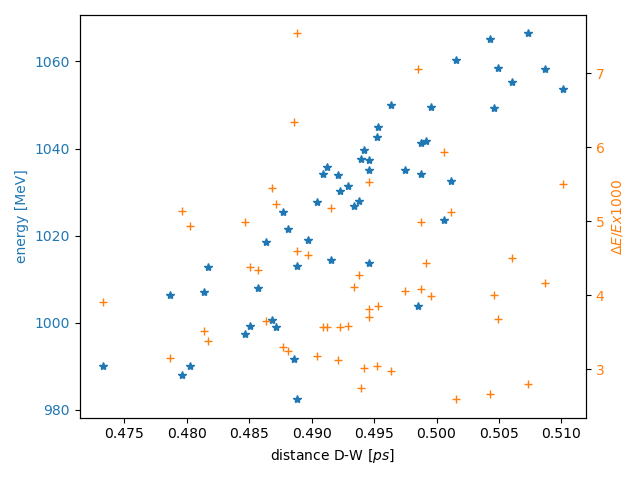 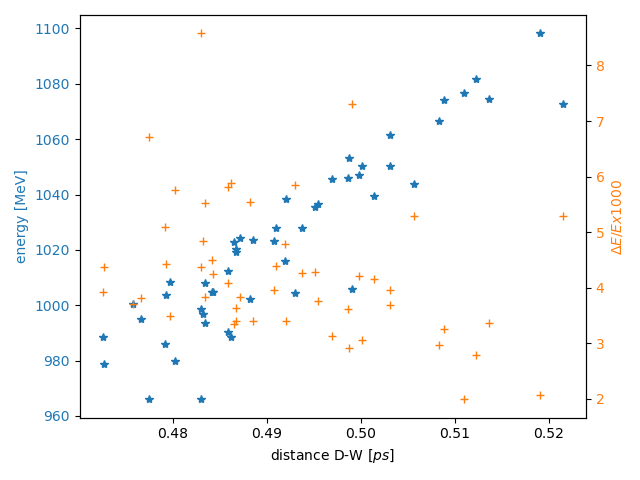 A. Del Dotto, S. Romeo
9
Witness energy distribution at the plasma module exit
A. Del Dotto, S. Romeo
Nominal jitter case:
	RF ampl  ± 0.2 % (Sband),RF phase ± 0.03° (Sband), RF ampl  ± 0.2 % (Xband), RF phase ± 0.1 ° (Xband)
vs half of RF S-band phase&ampl value

Results: energy = 1025 MeV, std ∼ 3%
vs  1025 MeV, std ∼ 2%
Capillary length 60 cm
Cut at 80% of 30 pC charge
Half sband-phase jitters
Nominal case
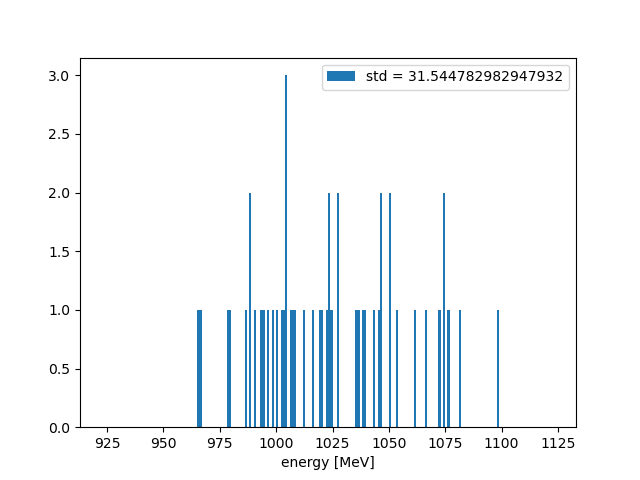 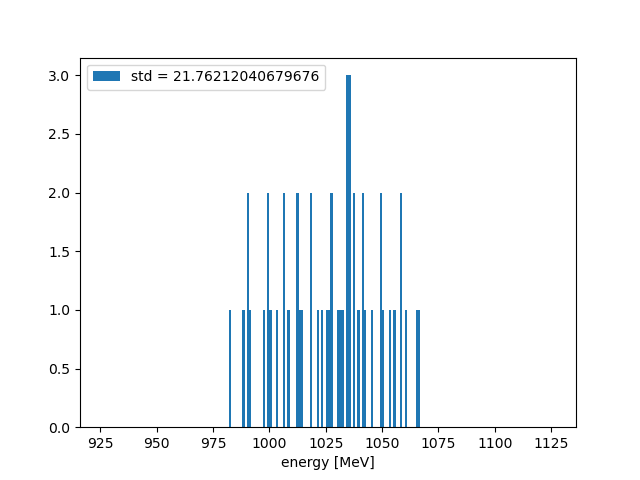 10
Witness energy spread distribution at the plasma module exit
A. Del Dotto, S. Romeo
Capillary length 60 cm
Cut at 80% of 30 pC charge
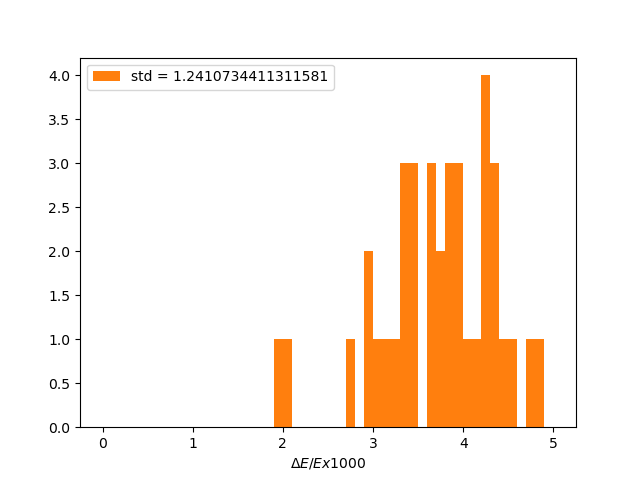 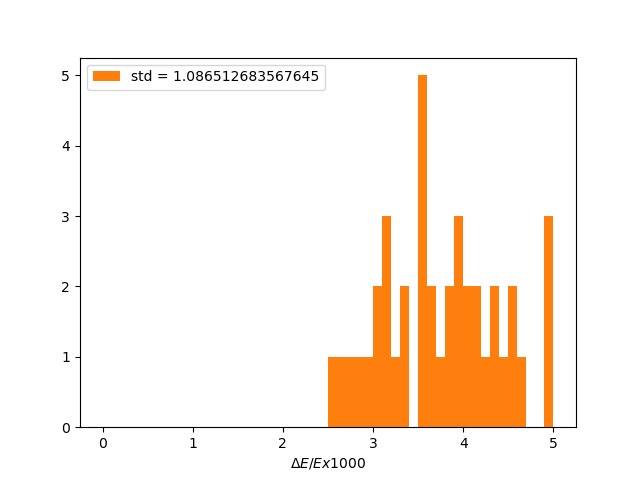 Half sband-phase jitters
Nominal case
11
Updated analysis for Photoinjector w S-band ampl. jitter contribution comparable w phase jitter contribution and neglecting the  laser time arrival
Updated machine performances
Updated jitter values have been evaluated as in Table
The major upgrade of the machine regarded the photocathode laser TOA jitter  0 fs
In the chosen range the timing jitter depends quite linearly on the considered quantities
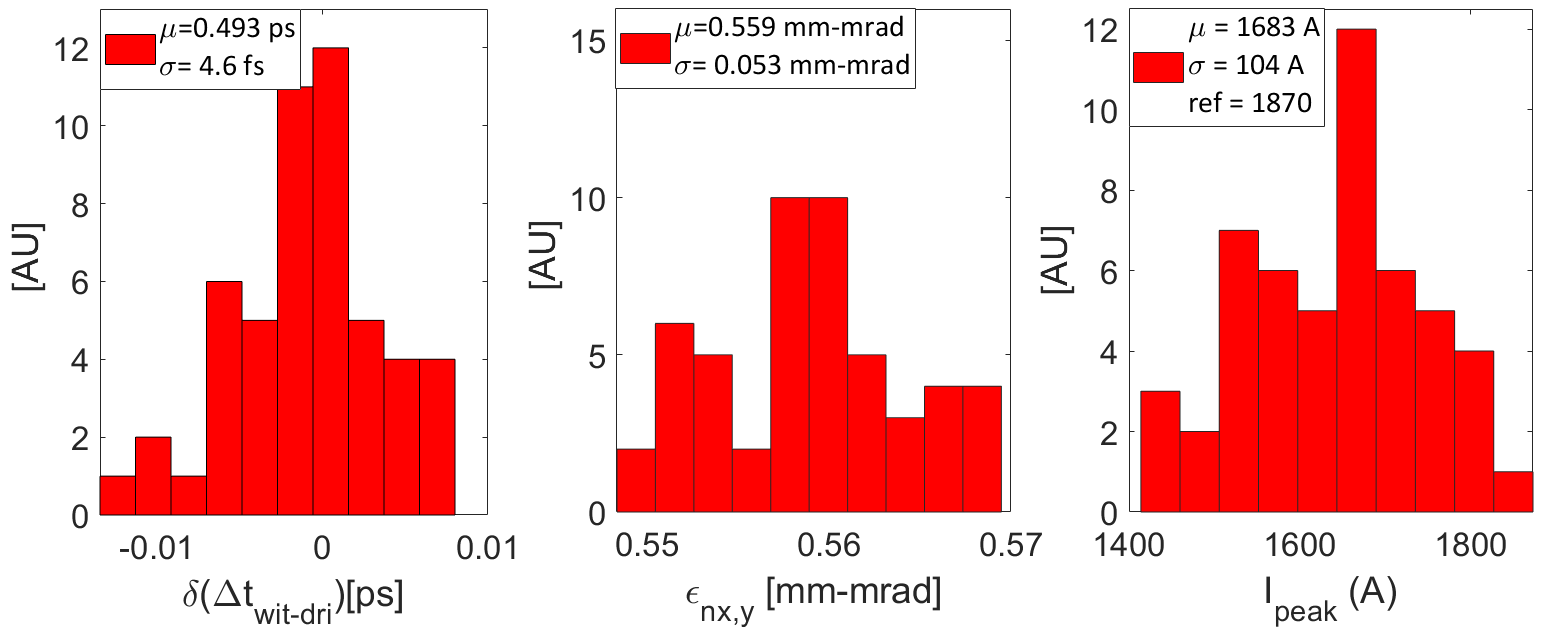 Alternative solution for COMB beam shaping
To reduce the jitter sensitivity of the Witness-Driver electron beam configuration an alternative solution has been explored: 
magnetic compression + transverse beam shaping
in the dispersive section 
A numerical cut has been applied to the particles close to the third magnet of the BC chicane to simulate the effect of a vertical wedge-shaped collimator like the one realized at Flash.
To obtain the desired asymmetric current distribution a slightly chirped 400 pC beam (𝜱 = 90°,80°,60°,60°), has been generated in the photoinjector (Tstep code) to be longitudinally compressed in the LH and BC magnetic chicanes.
Taking advantage of the typical double peak current configuration at the bunch edges, applying a central 550 mm cut in the horizontal plane resulted in a Witness-Driver configuration tracked up to the plasma exit by means of Elegant and Architect codes.
A  jitter analysis taking into account RF-phase and Voltage of the first Linac section, plus Dipoles Magnetic Field has been performed on 50 runs of the first considered working point
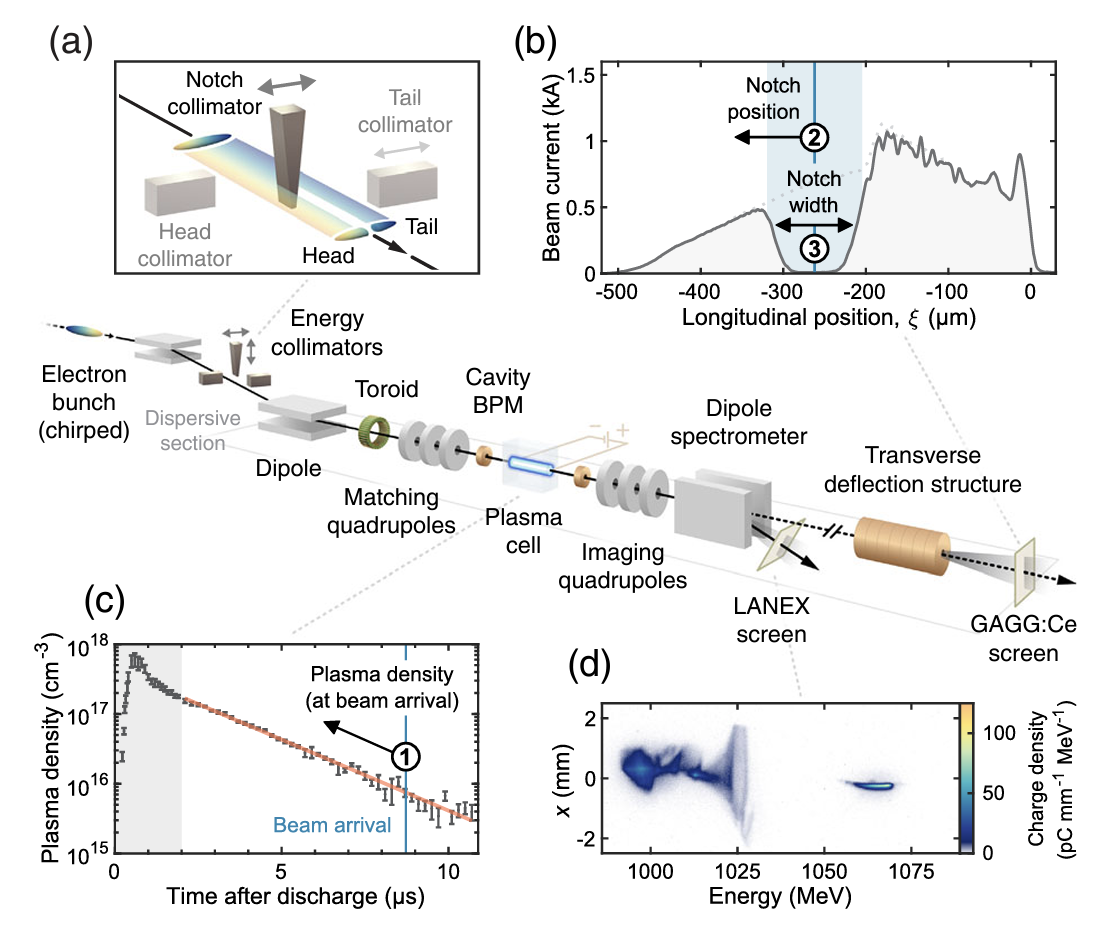 Energy-Spread Preservation and High Efficiency in a Plasma-Wakefield Accelerator
C.A. Lindstrøm (DESY),  et al.  Phys.Rev.Lett. 126 (2021) 1, 014801
Linac lattice
Nominal parameters:

RFX_TW1 𝛷=82.3,𝜃1=17.9E-2 rad,𝜃2=8.8E-2 rad
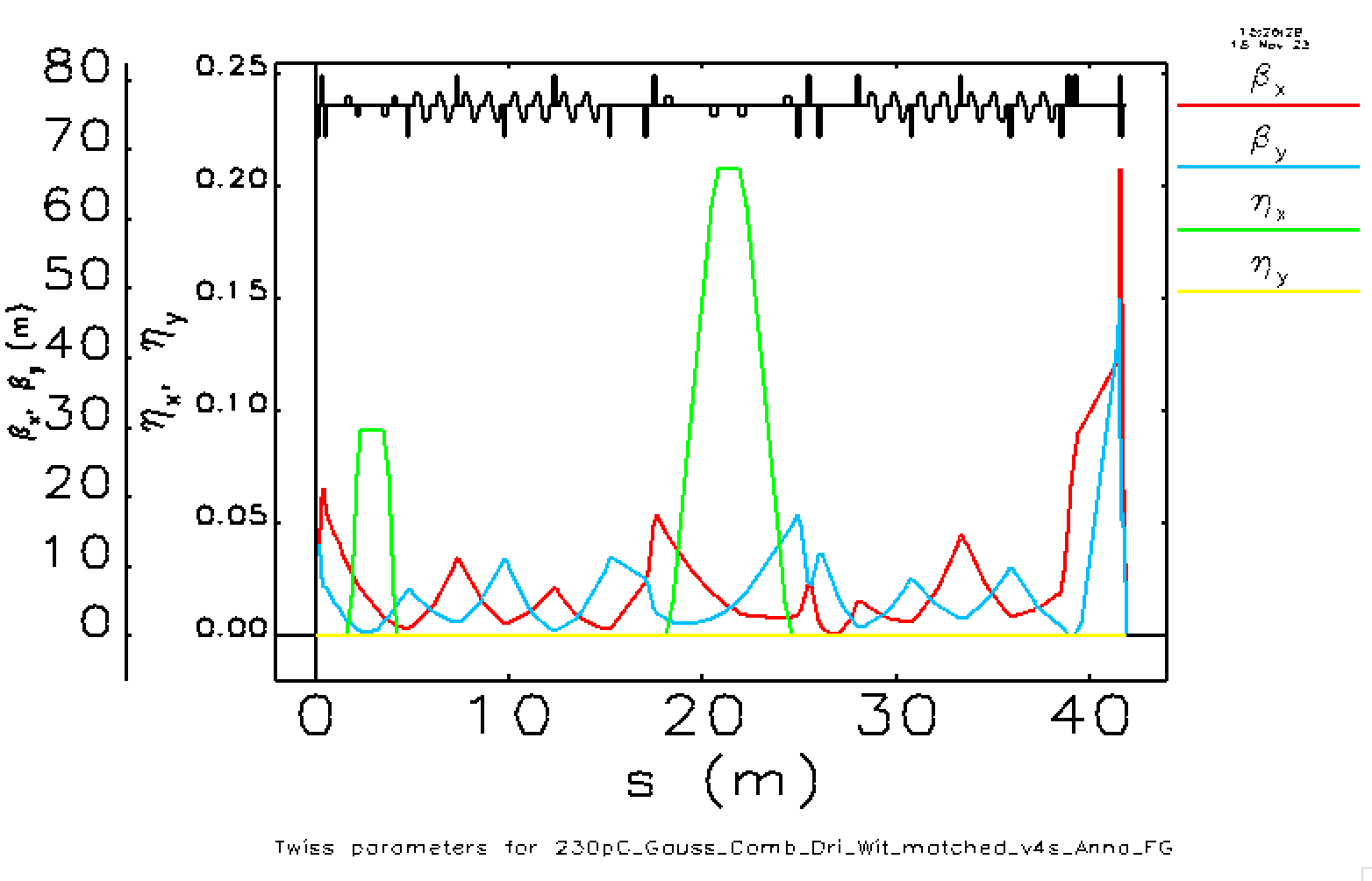 LH
BC
Linac 1
Linac 2
Changes:
The LH chicane magnetic length from 12 cm to 20 cm
The matching upstream Linac2 slightly longer
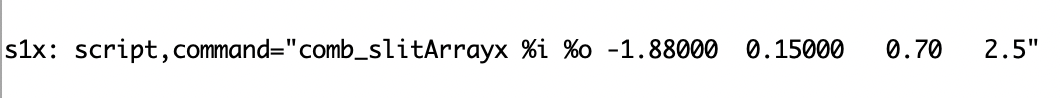 Longitudinal phase space evolution
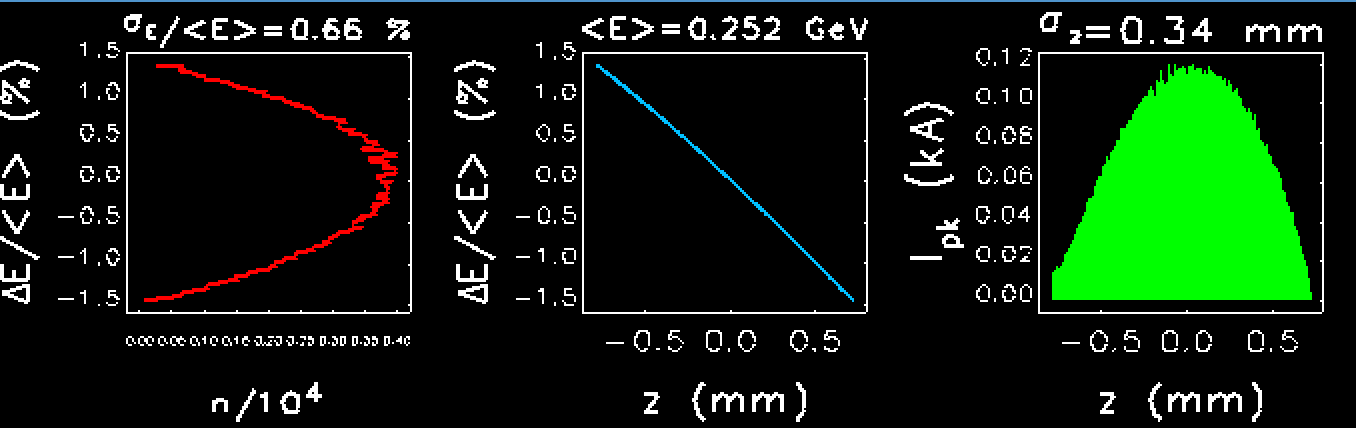 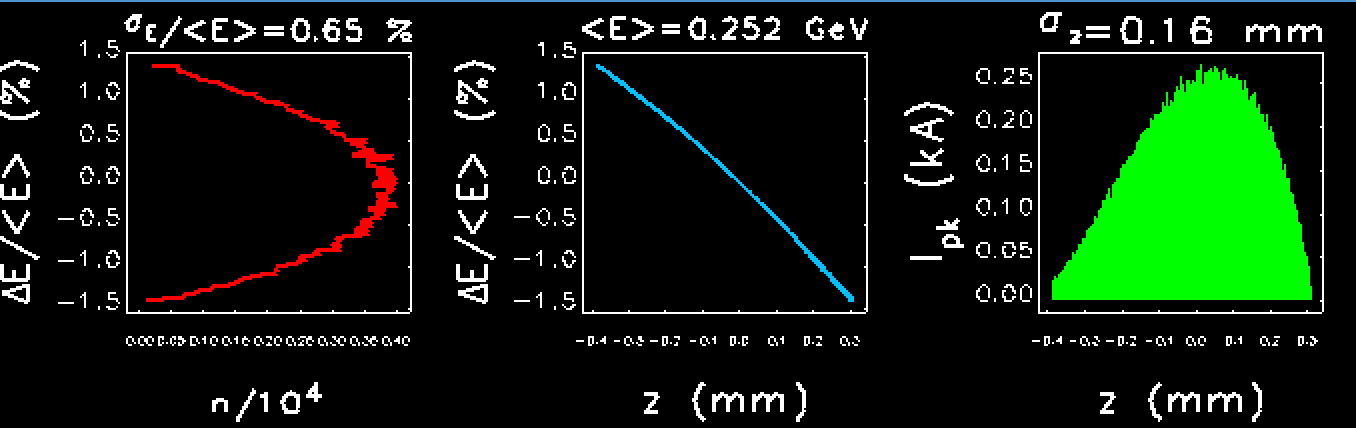 Photoinjector exit
LH chicane exit
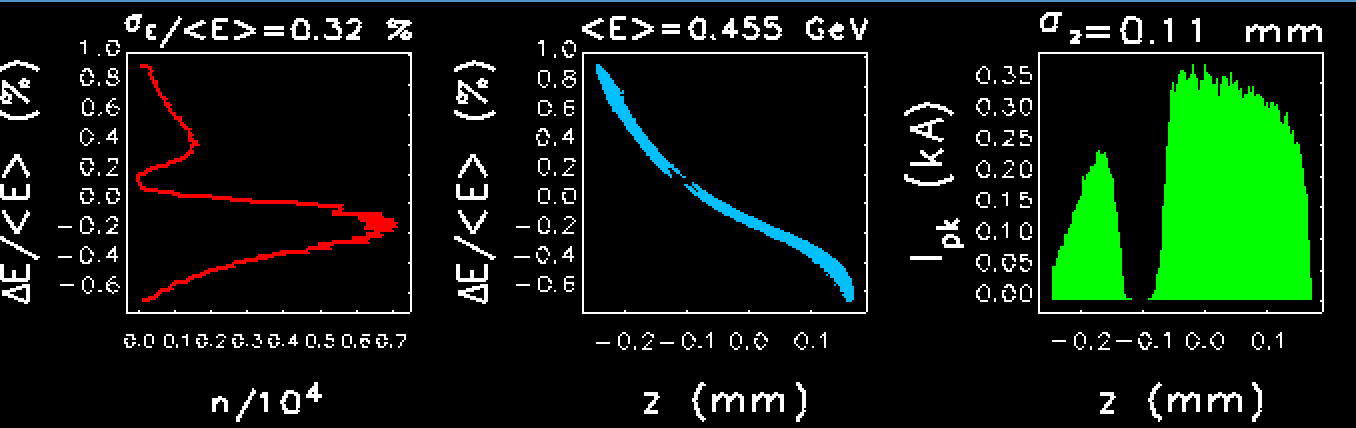 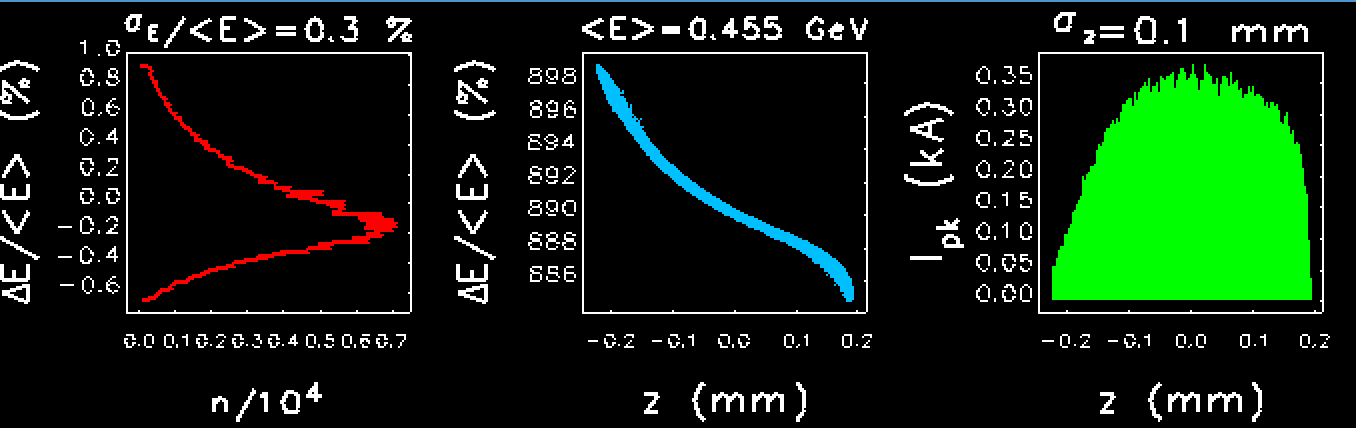 Upstream BC 3rd magnet after the cut
Upstream BC 3rd magnet
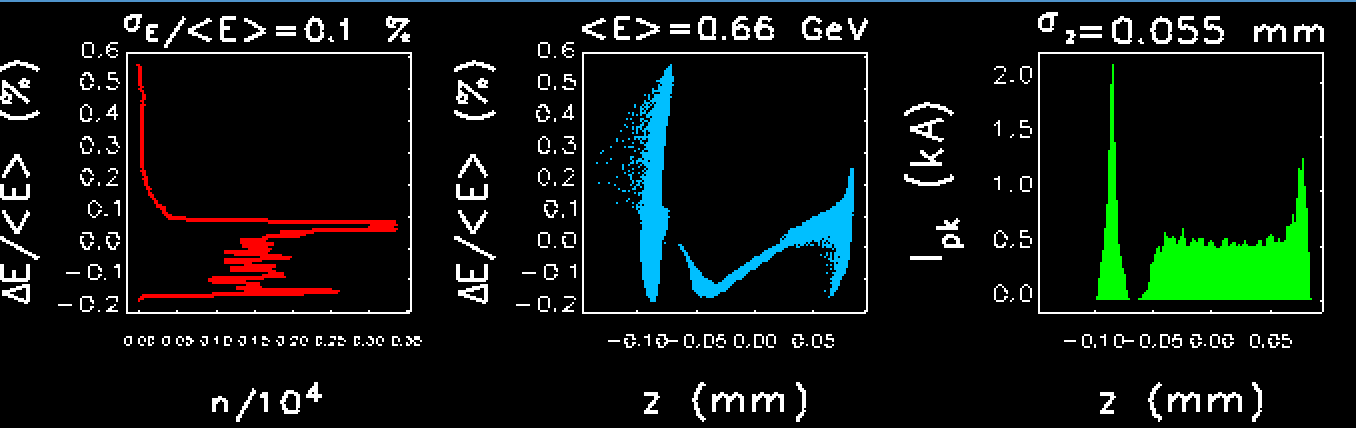 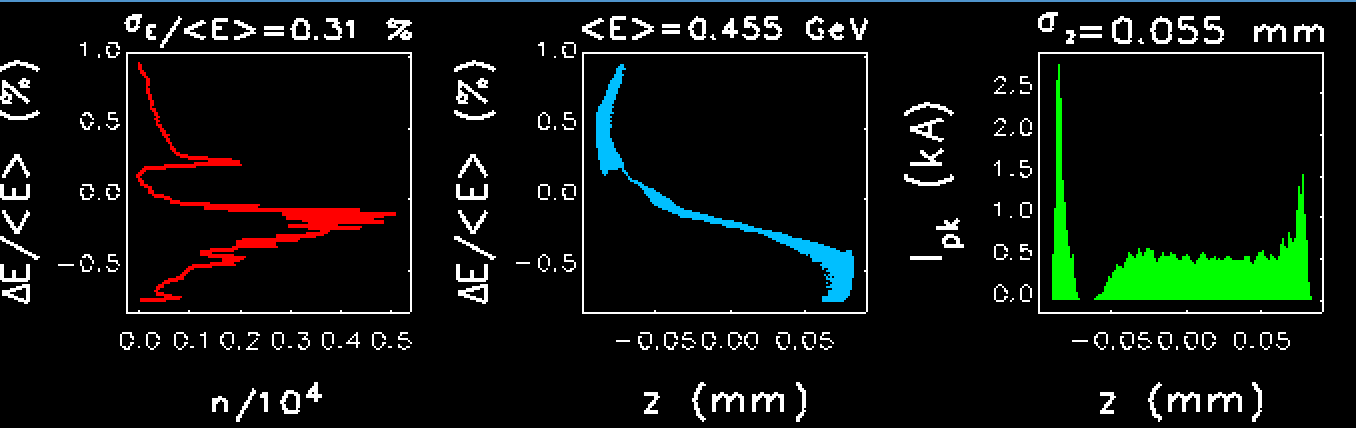 BC chicane exit
Capillary entrance
From Longitudinal to transverse phspace
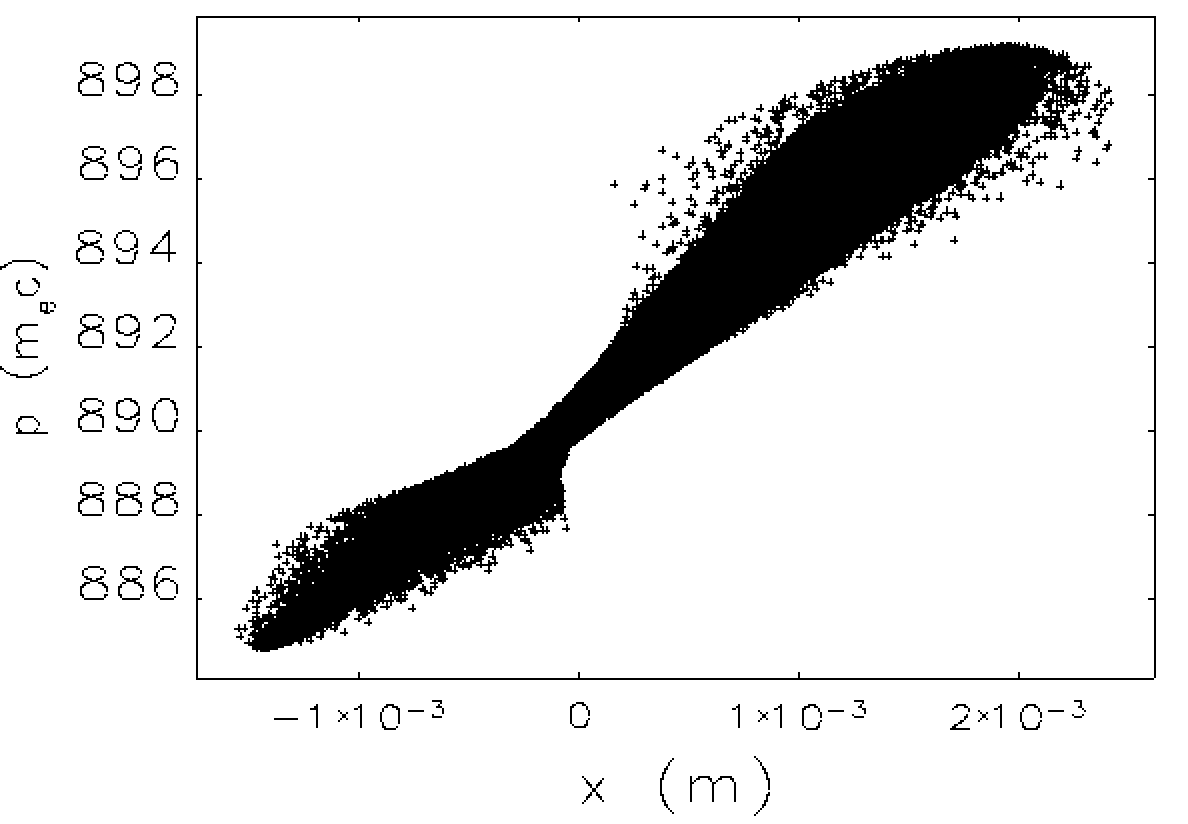 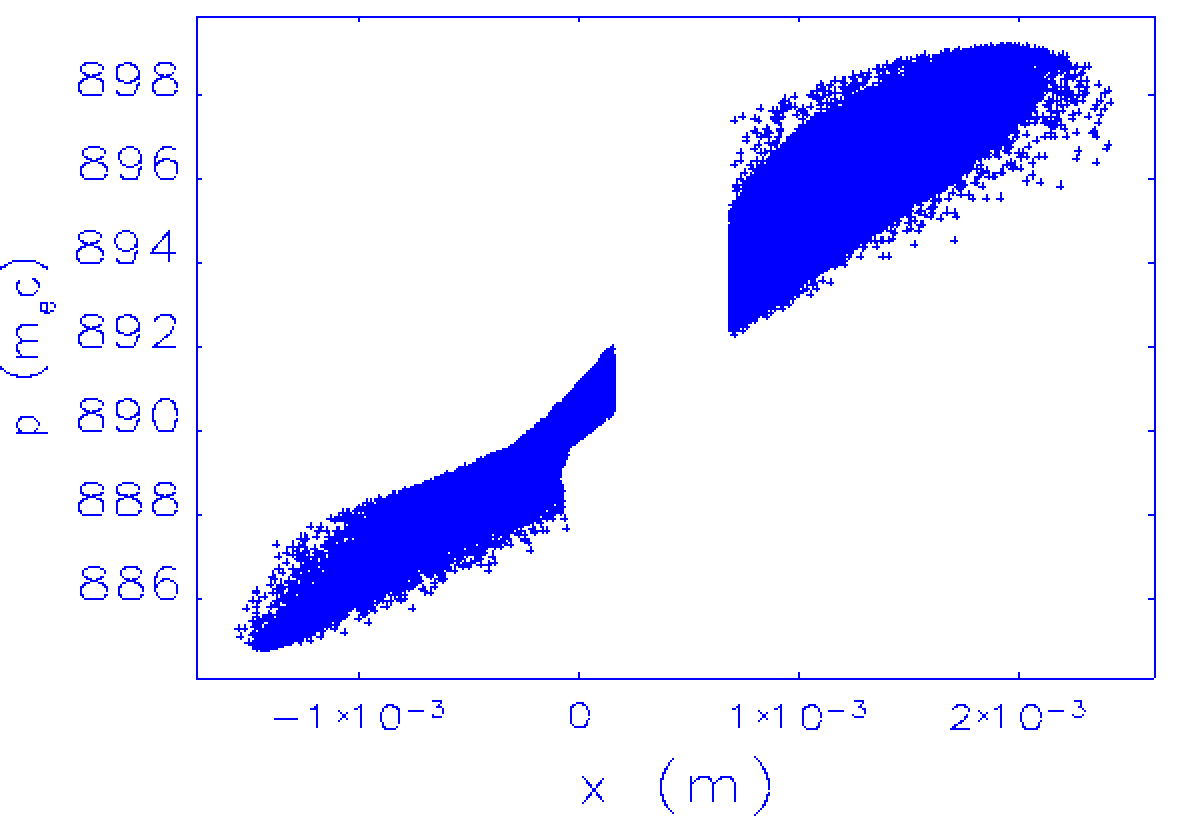 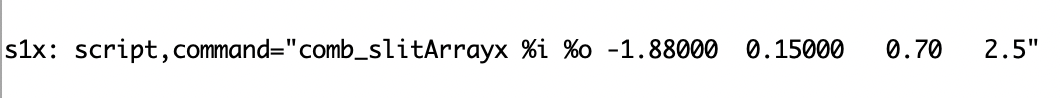 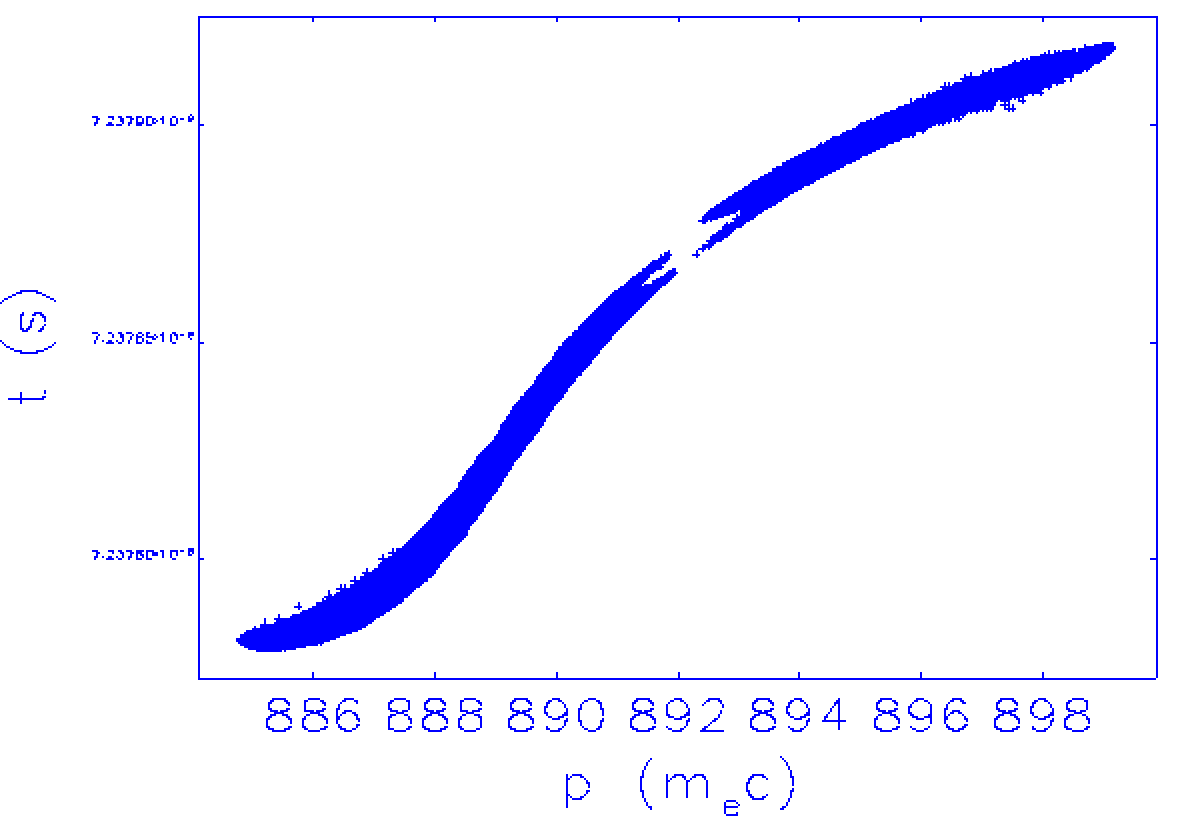 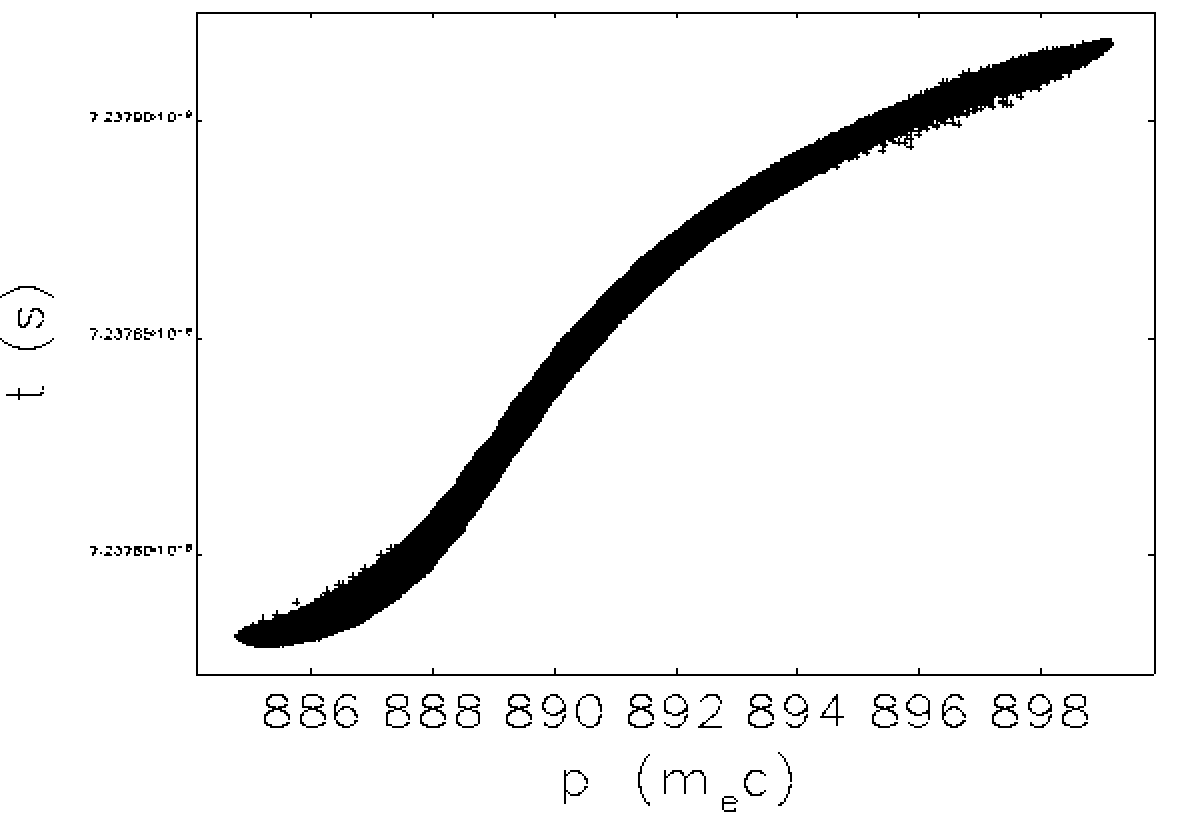 Witness & Driver analysis
Witness bunch
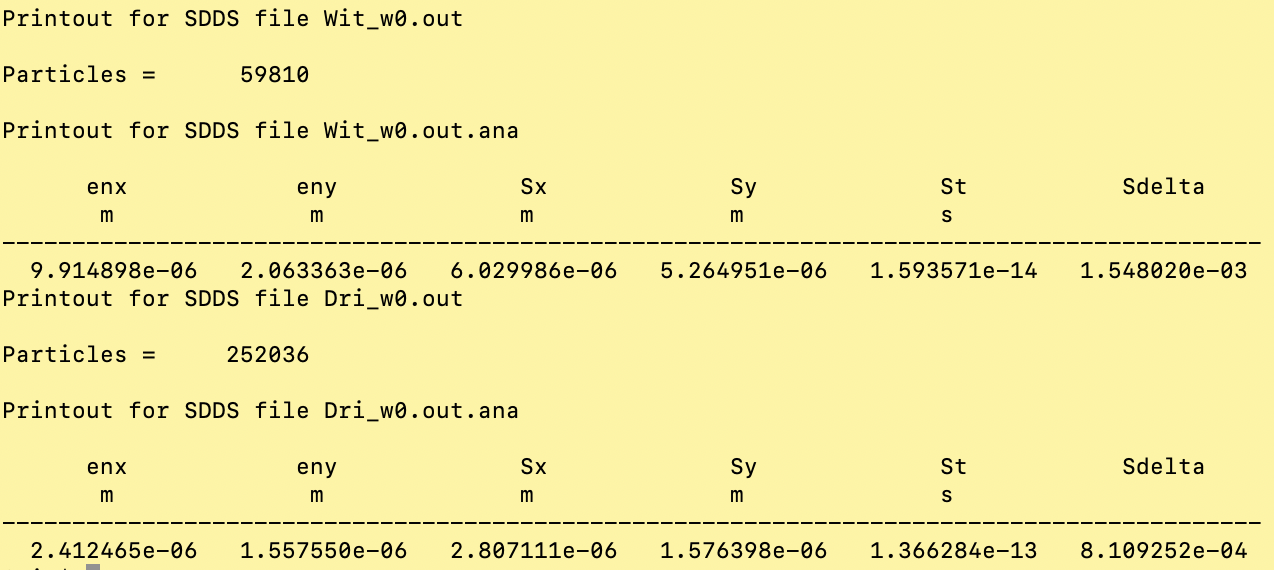 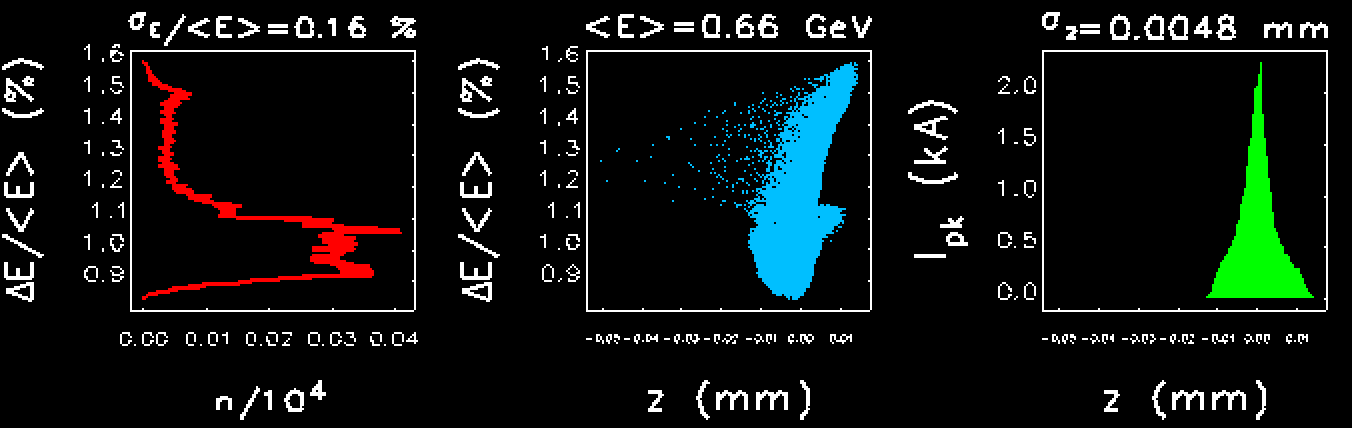 Driver bunch
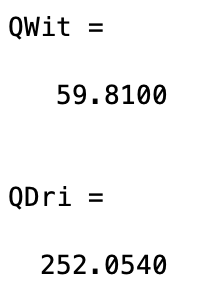 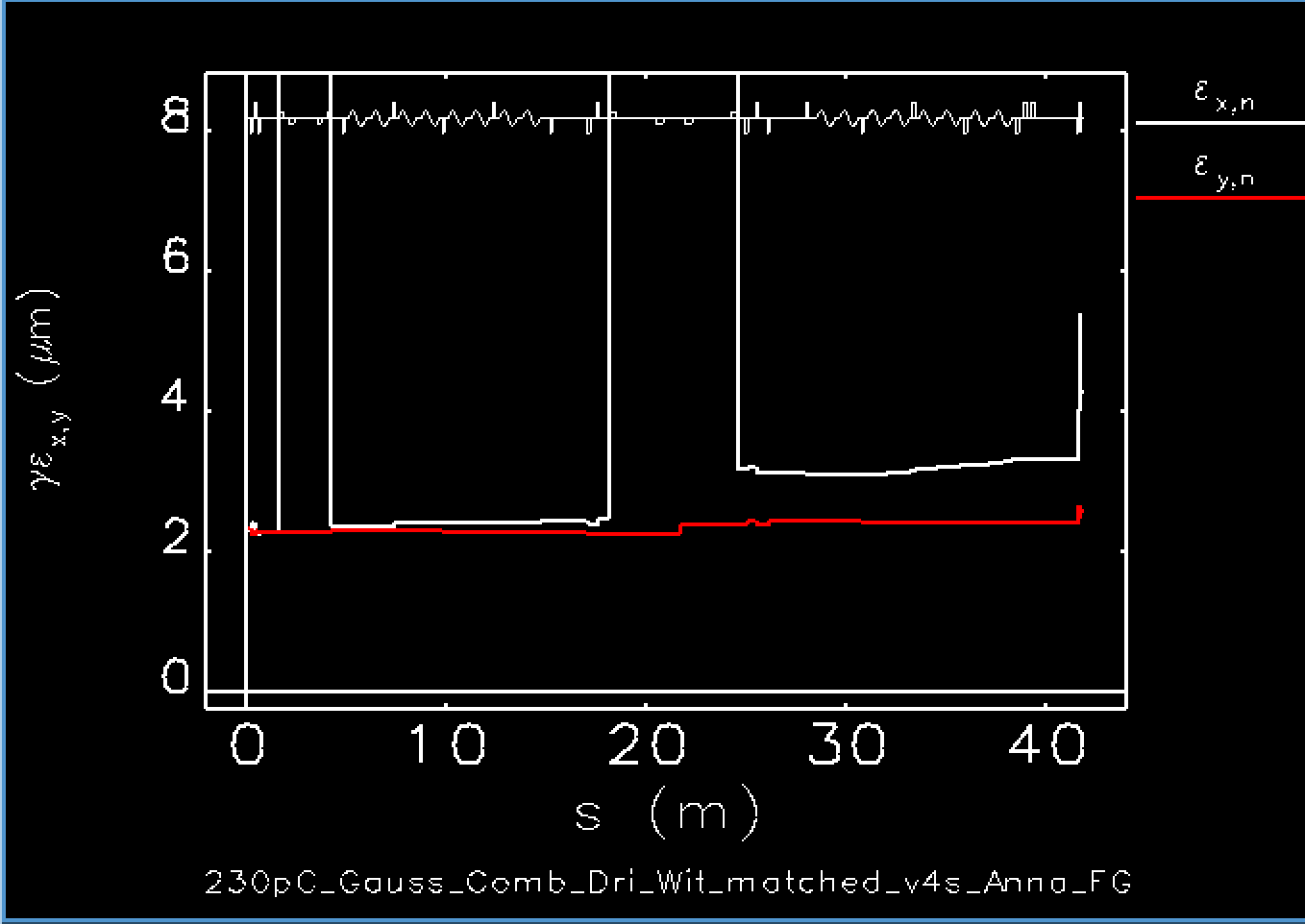 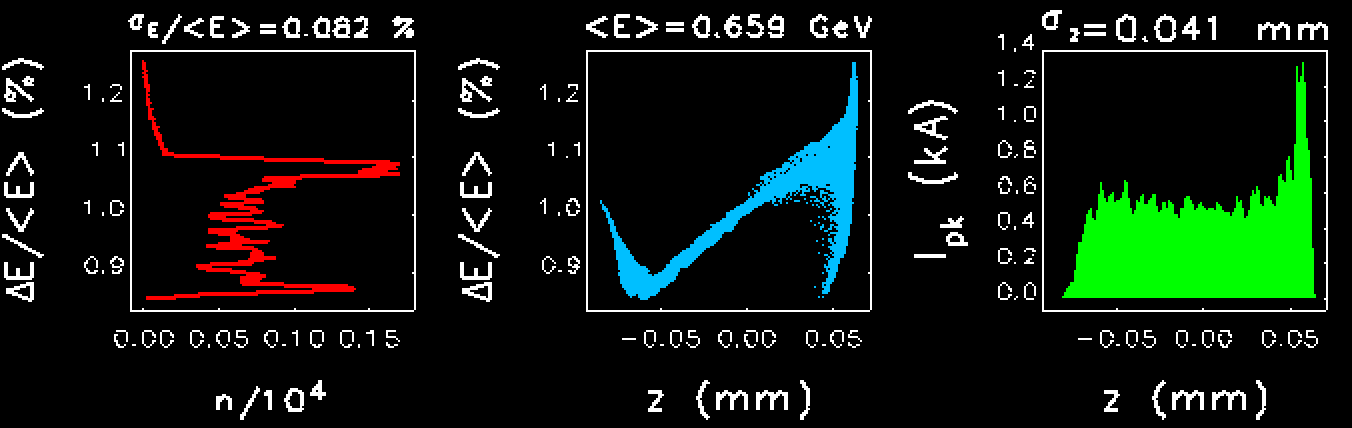 Jitter studies including acceleration in plasma for magnetic-mask shaping
50 machines have been tracked trough the Linac up to the plasma entrance applying the RF phase and amplitude jitters in the accelerator according to:
LNF measurements at TeX


PSI measurements (“RF System Performance in the SwissFEL Linac”, C. Beard et al , 								JACoW LINAC2022 (2022), TH2AA02)
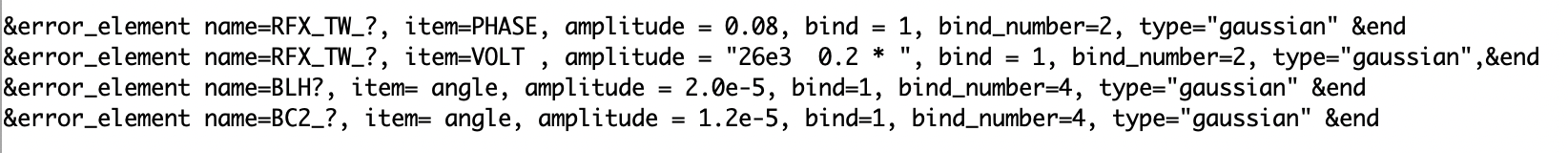 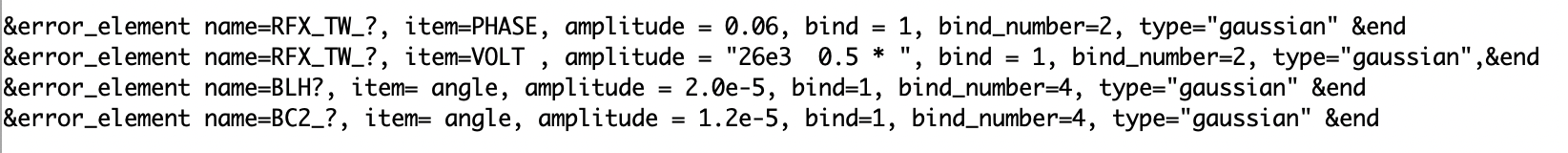 First Results for magnetic-mask shaped beam	 1
Dri-Wit distance correlation with energy end energy spread (Capillary length 40 cm)
Cut at 80% of 60 pC charge
Cut at 40% of 60 pC charge
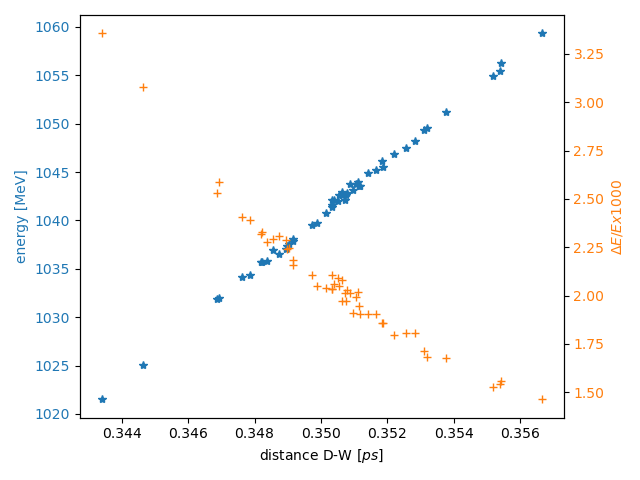 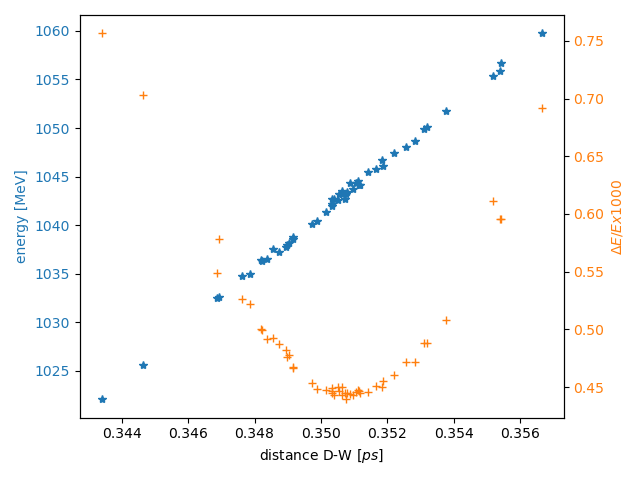 First Results for magnetic-mask shaped beam	 2
Energy variation (Capillary length 40 cm)
Cut at 80% of 60 pC charge 
energy = 1045 MeV, std∼0.7%
Cut at 40% of 60 pC charge
energy = 1045 MeV, std∼0.7%
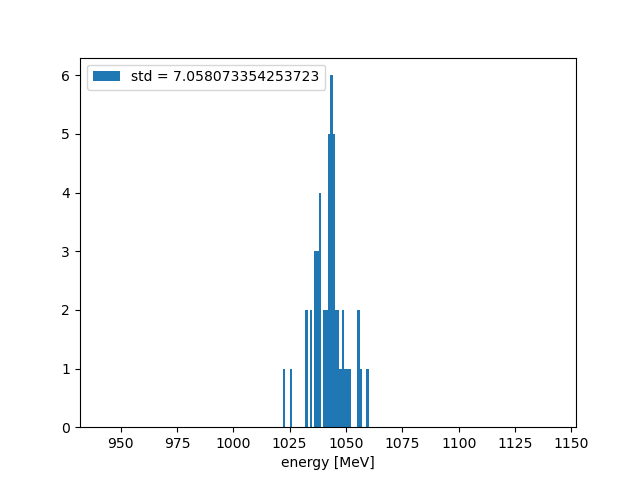 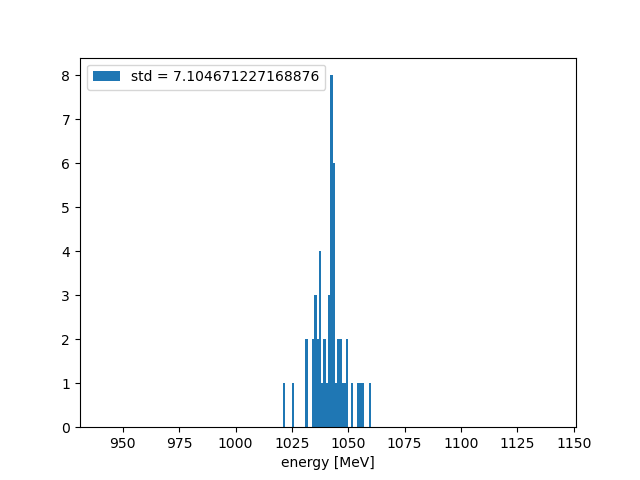 First Results for magnetic-mask shaped beam	 3
Energy spread variation (Capillary length 40 cm)
Cut at 80% of 60 pC charge 
energy spread mean value 0.2% with std∼0.03%
Cut at 40% of 60 pC charge
energy spread  0.05 % with std∼0.007%
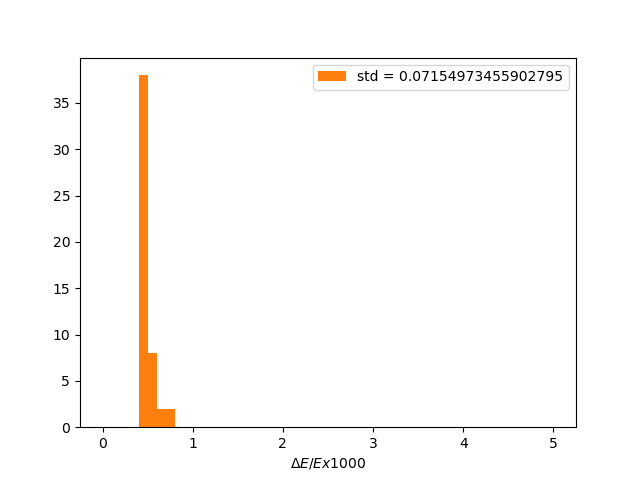 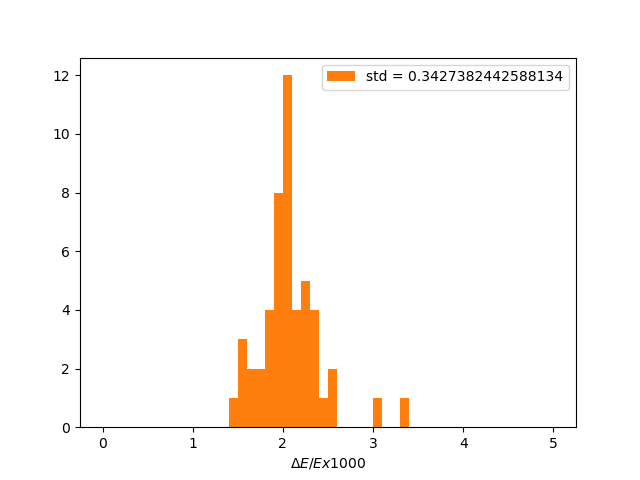 Jitter analysis Summary Table & Open Points
Summary Table
Magnetic Shaping open points:
Witness Transverse emittance optimization
Beam loading check and optimization 
Geant4 simulation of the wedge

Complete start2end jitter analysis
Technological solution 
Microbunching Instability now priority item
Conclusions and To-do List
Thanks for your attention
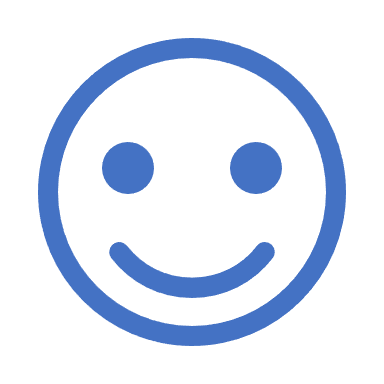 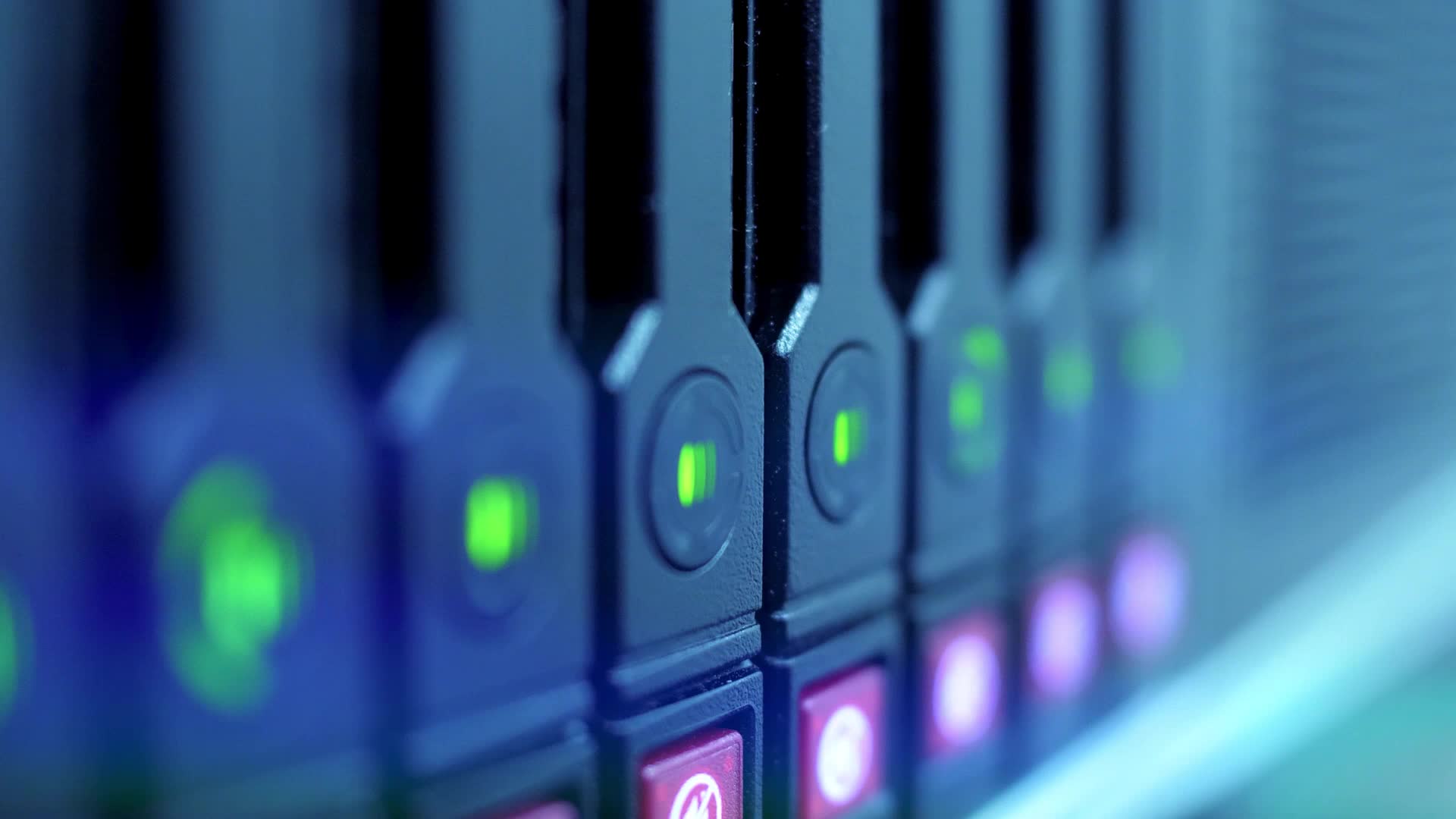 Backup Slides
Slit nella chicaneRFXTW phase=84° 400kp iniziali298.584kp finali
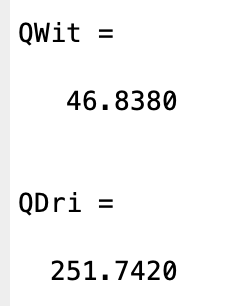 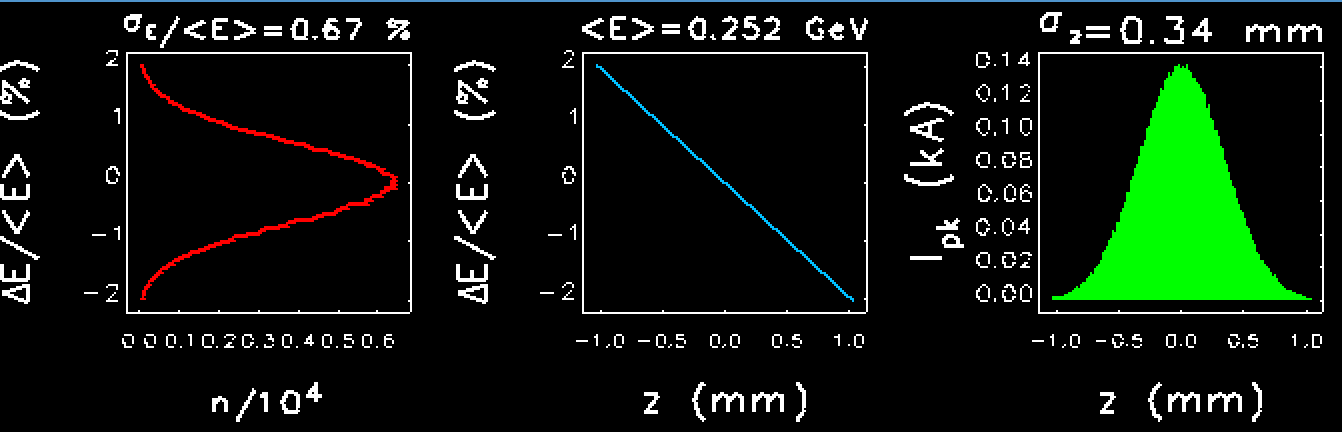 PInj exit
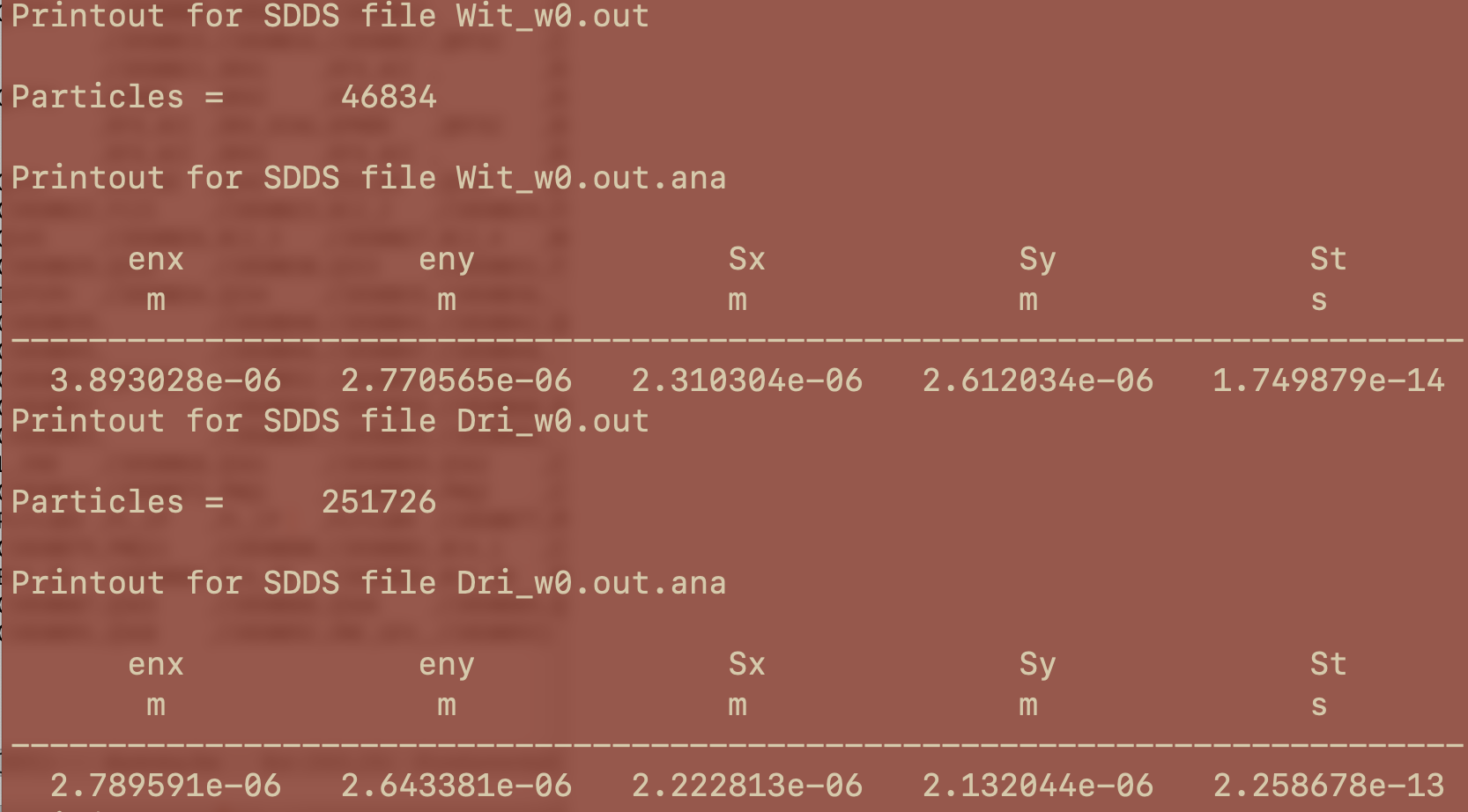 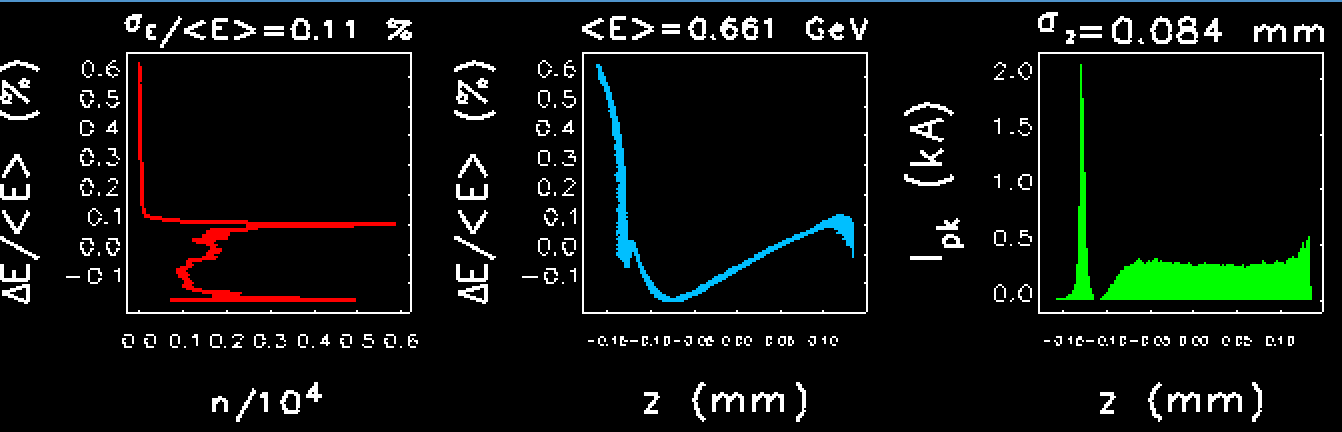 @capillary 
entrance
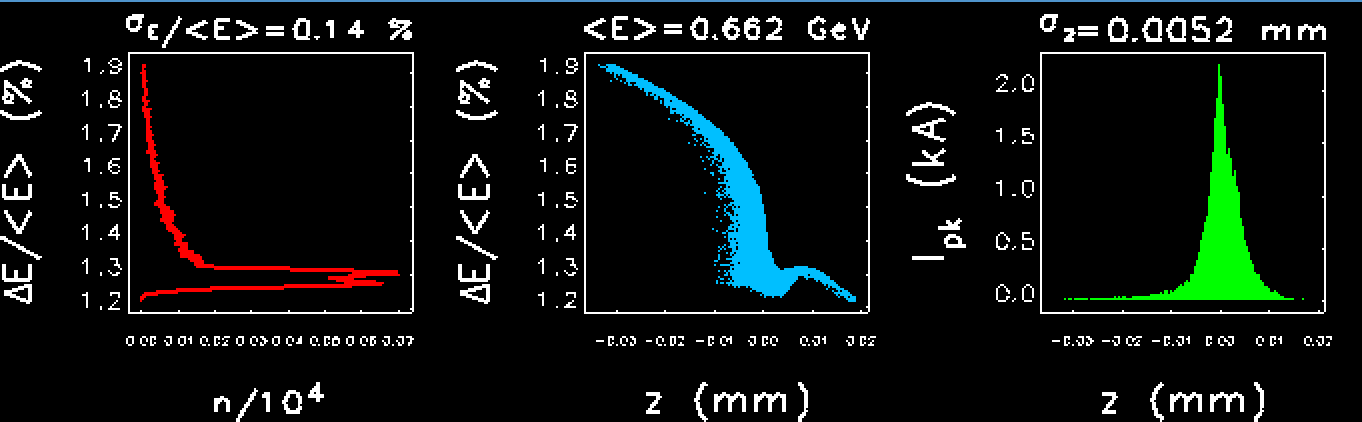 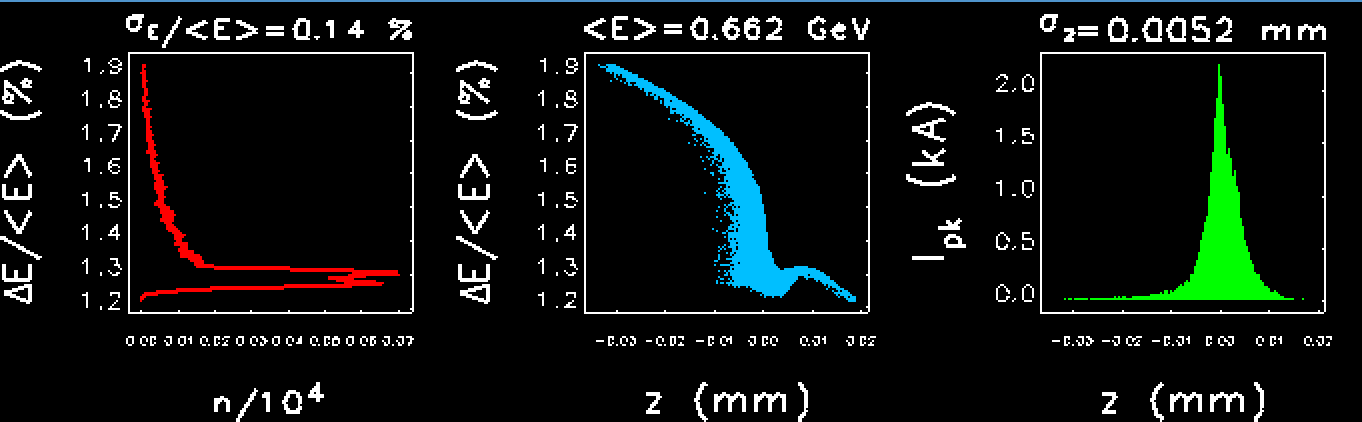 Witness
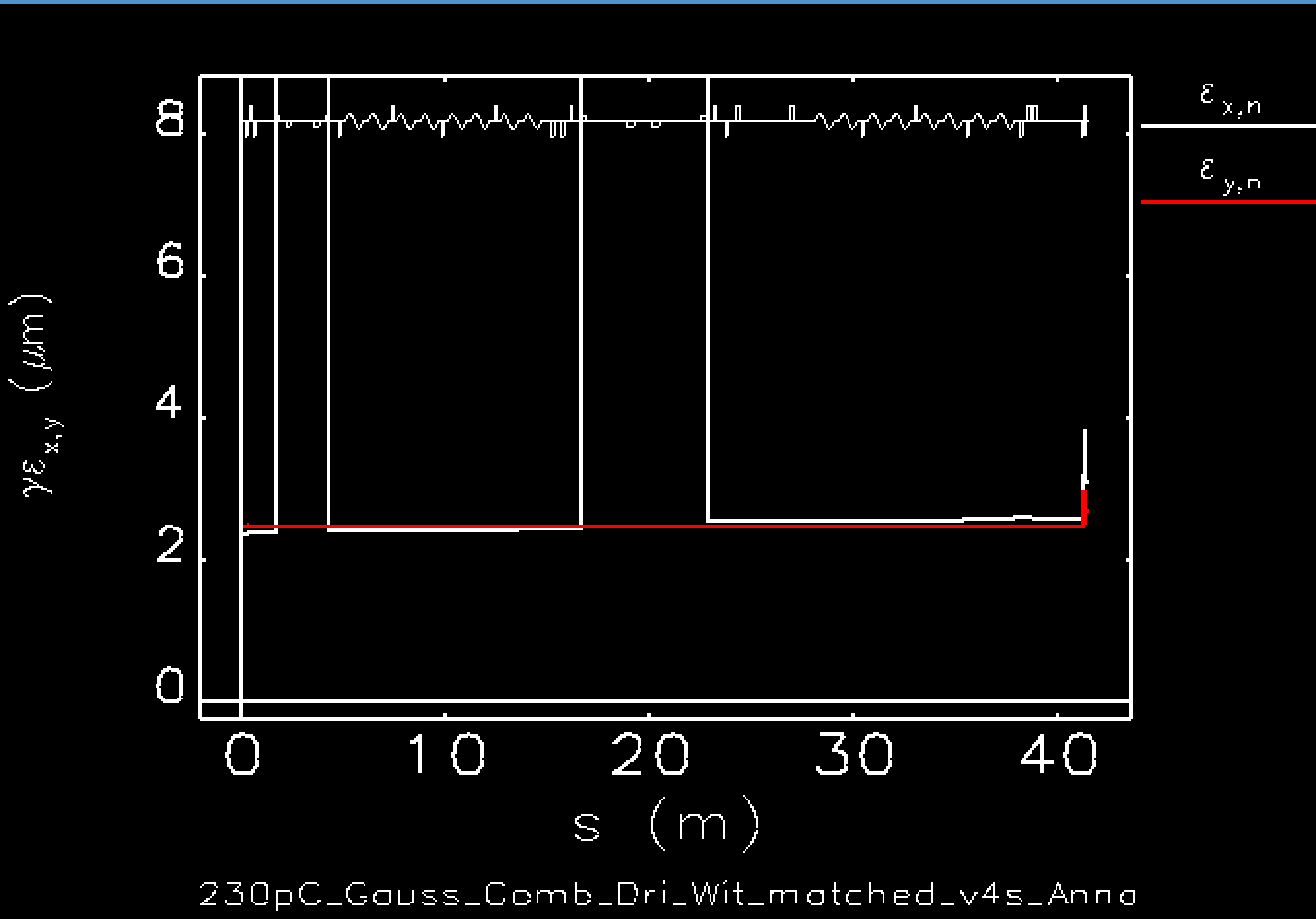 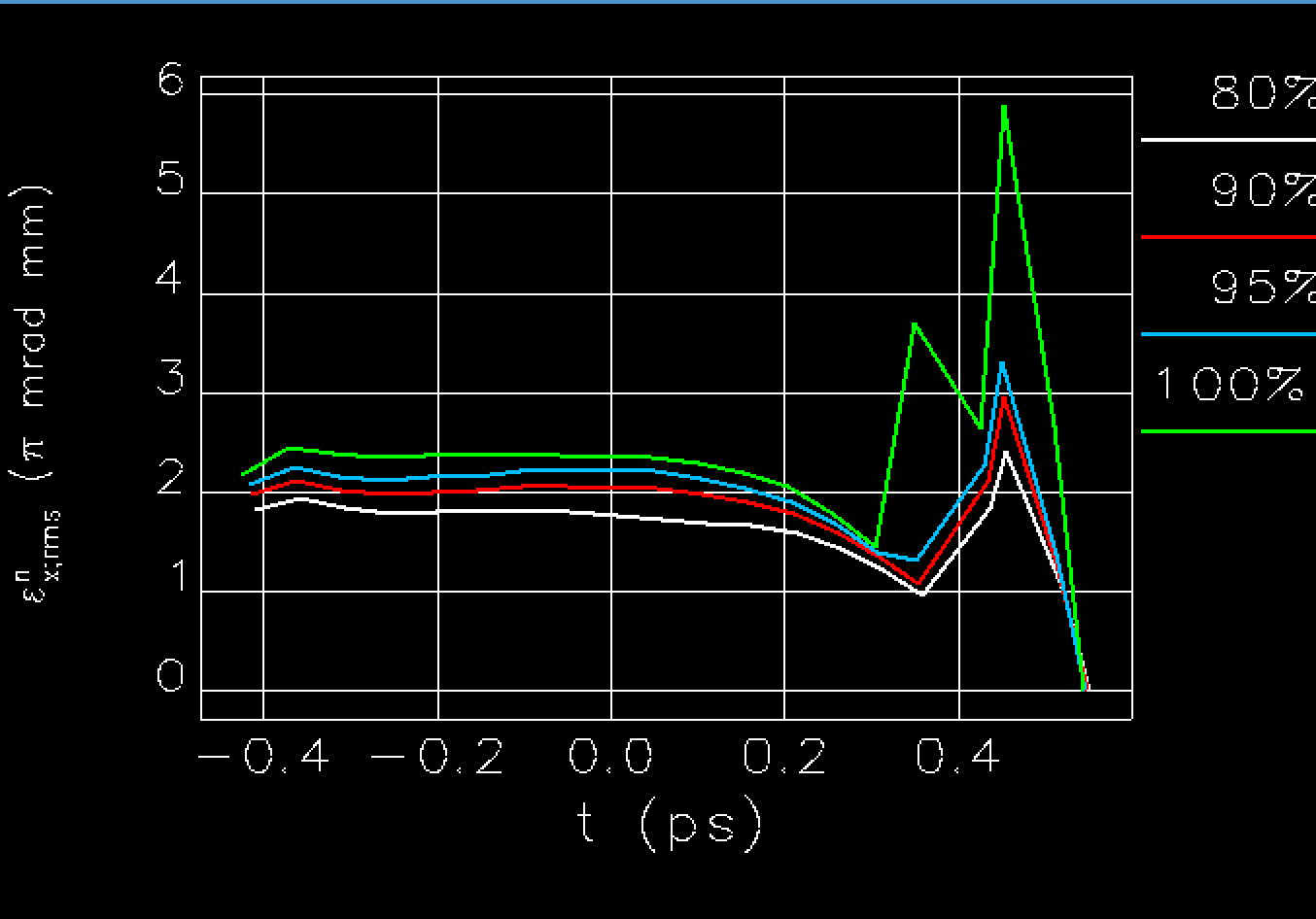 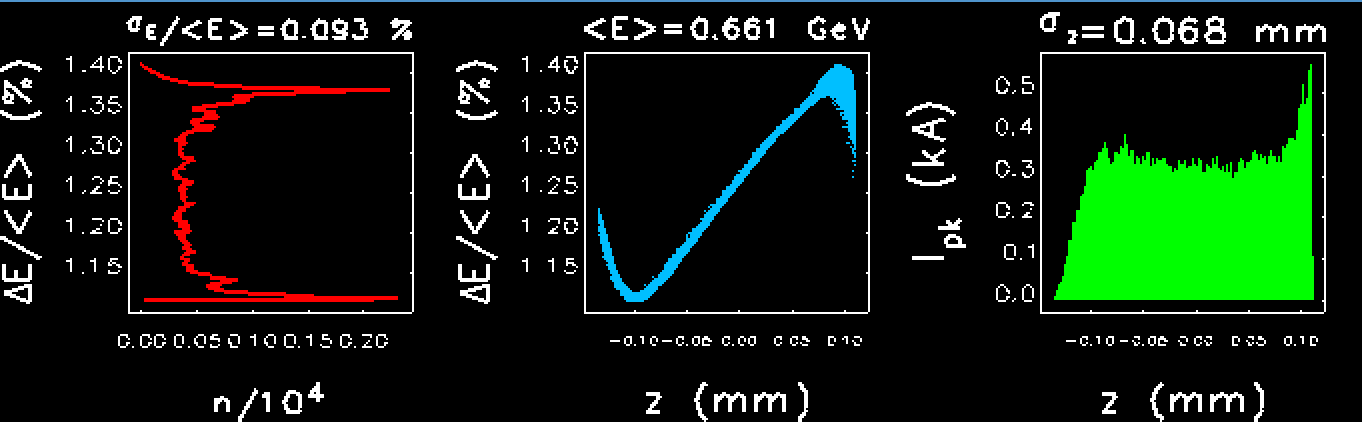 Driver
Some statistics on accelerated Witness bunch
The Basic Layout
Photo
Injector
Linac
Plasma
TL
Undulator
XB
D
D
D
D
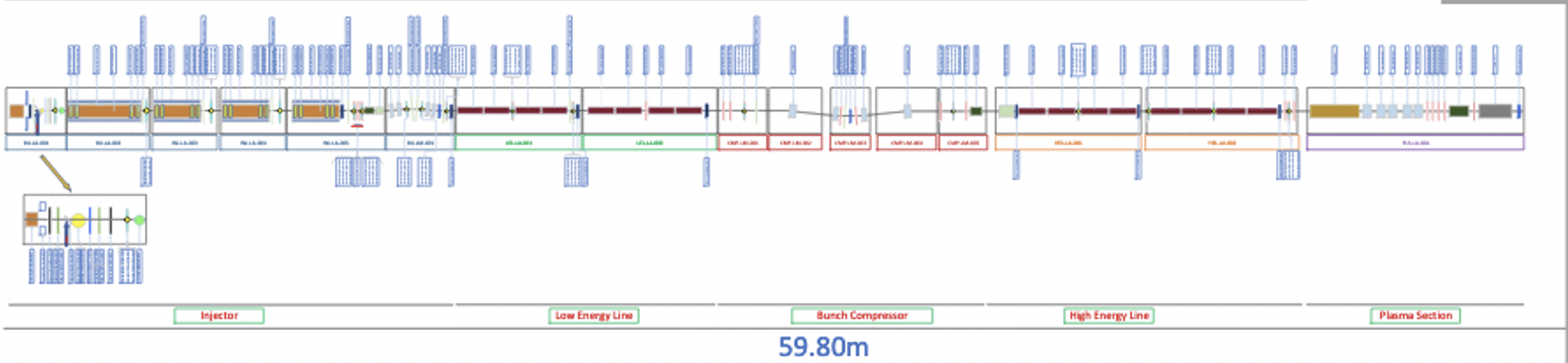 Linac 1
Linac 2
X-band
LH
RF
GUN
U1
Plasma
BC
8 X-band
4 S-band
8 X-band
Focused on Plasma acceleration operation scheme = WoP1
Checked at each iteration for the High Charge Single Bunch boosted by an All-RF Linac up to 1 GeV = WoP2
Start2End for the basic layout
Photo
Injector
Linac
Plasma
TL
Undulator
XB
D
D
D
D
PhotoInjector Layout consolidation with 3m +3x2m S-band scheme:
Revision of nominal 30+200 pC WoP1 scheme for plasma acceleration: Photoinjector (no Xband)+ Linac + Plasma
Transfer Line with CSR & SC  for Undulator optics matching
Undulator results






On going:
Diagnostics feasibility/efficiency check w virtual measurements (priority order) to finalize the basic layout
done
Elegant (WF, CSR)
Astra (SC)
Elegant (WF, CSR)
Tstep (SC)
Genesis 3D
Tstep+Astra (SC, Fmaps)
Architect
2
3
1
4
S2E «basic» details:	1/4
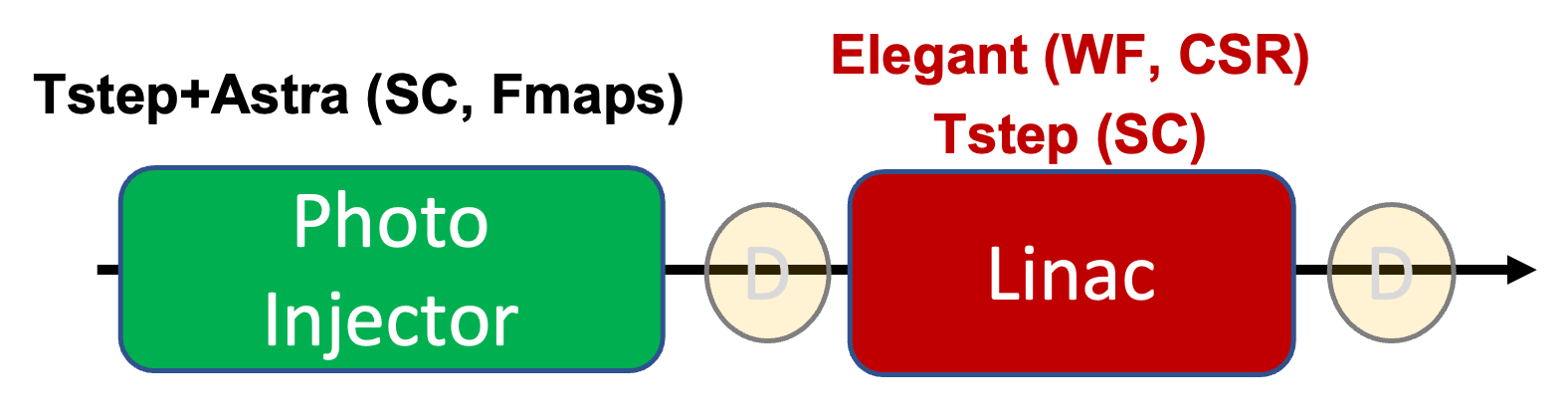 A. Giribono
PhotoInjector
Linac
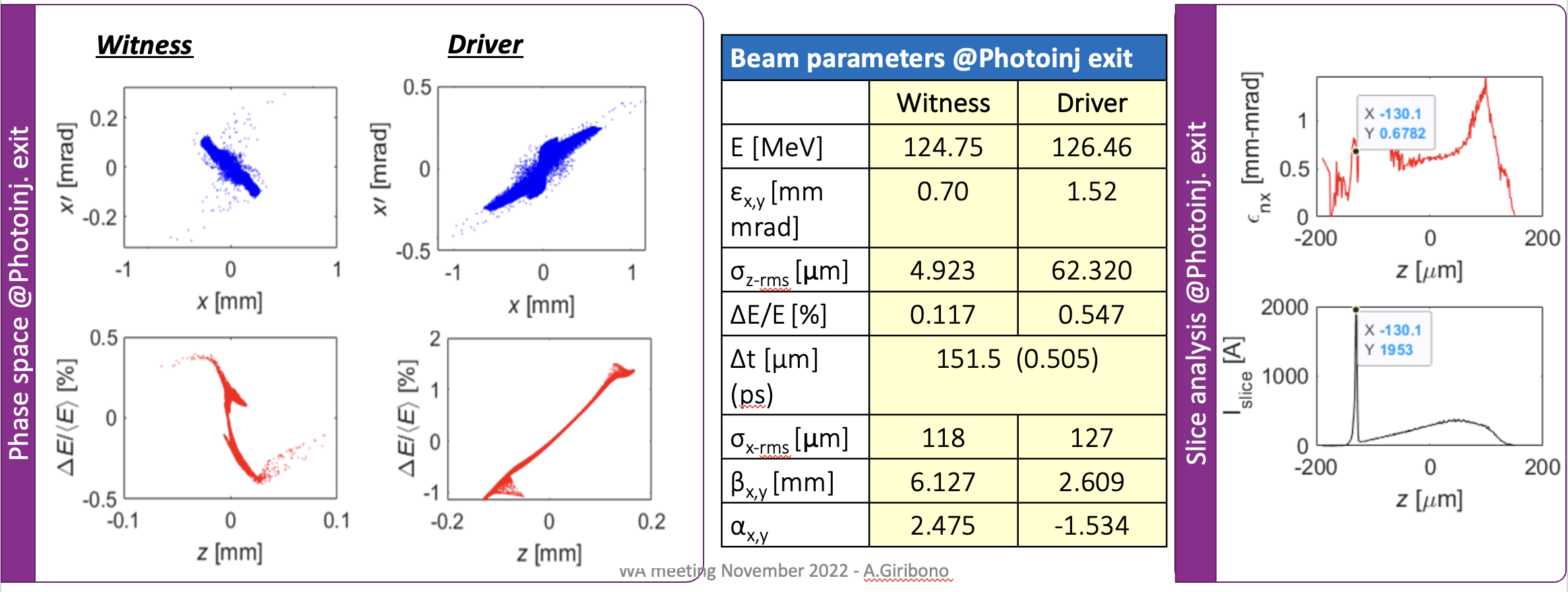 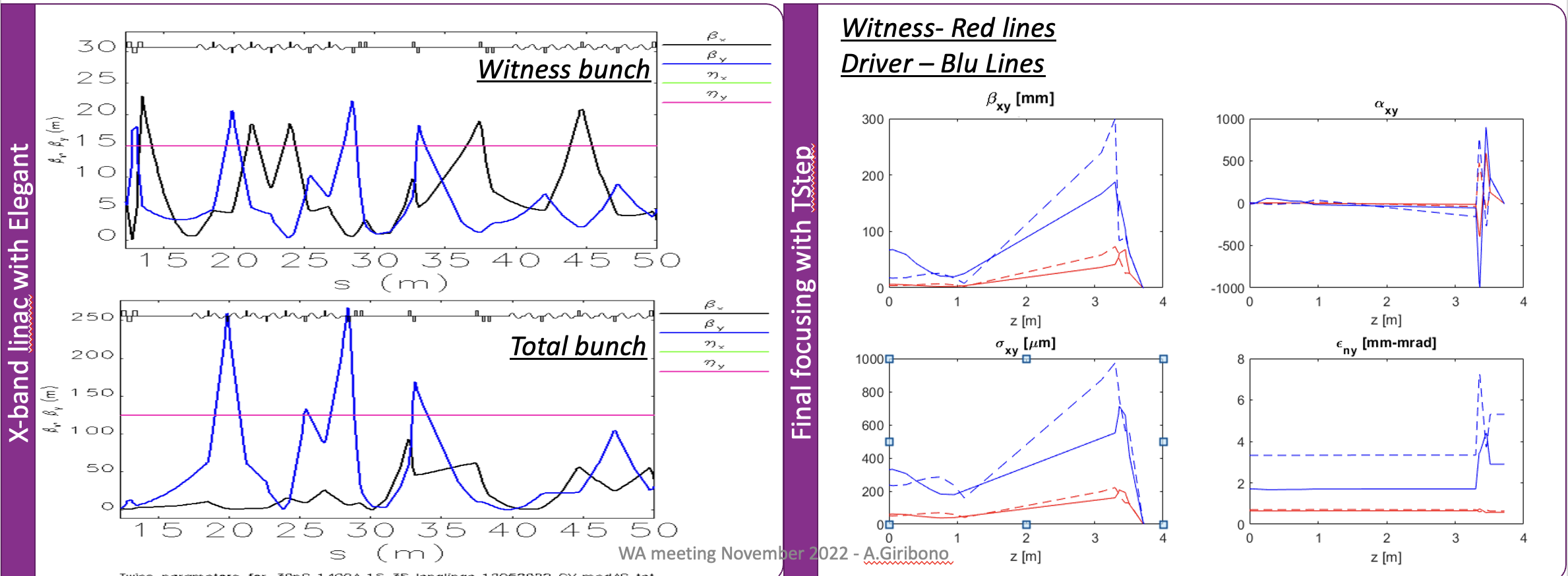 Capillary entrance
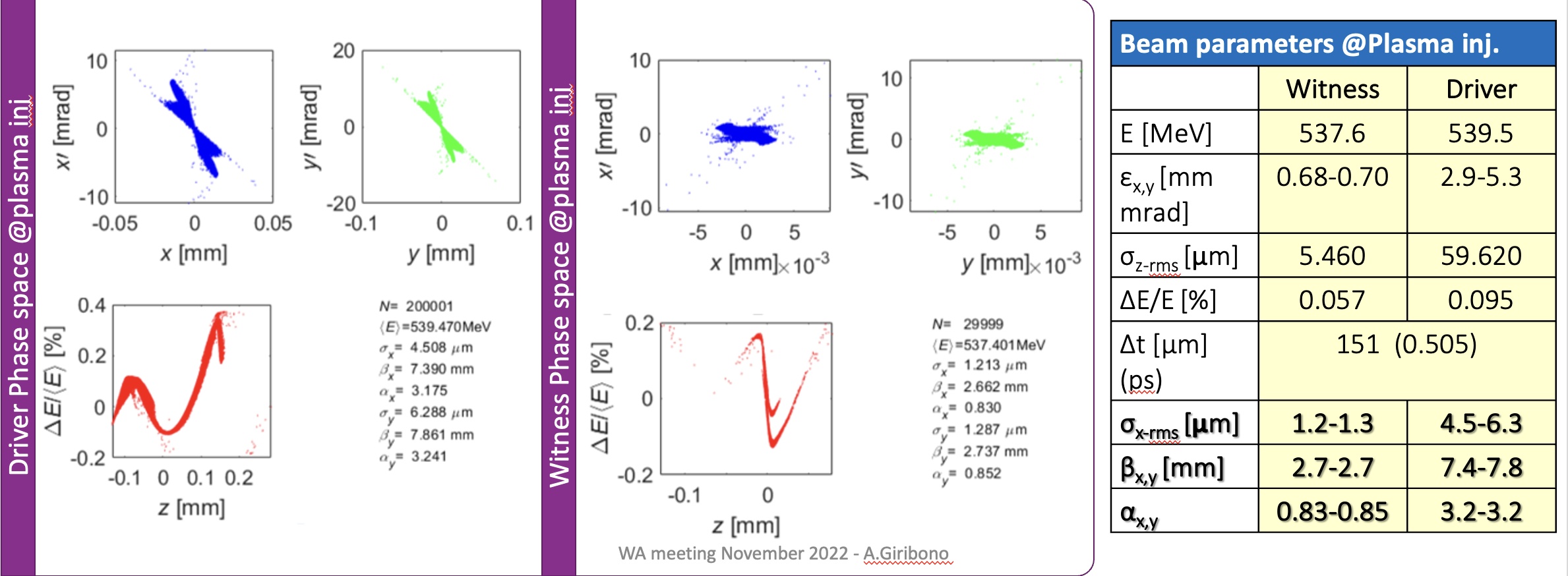 30 + 200 pC
S2E «basic» details:	2/4
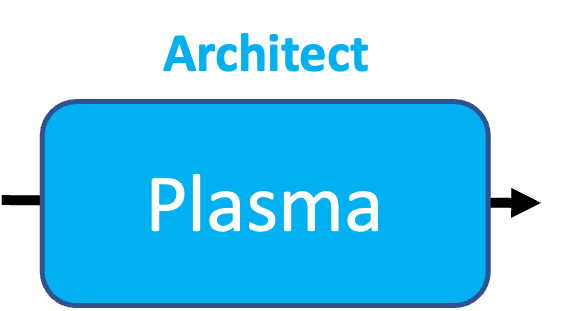 S. Romeo
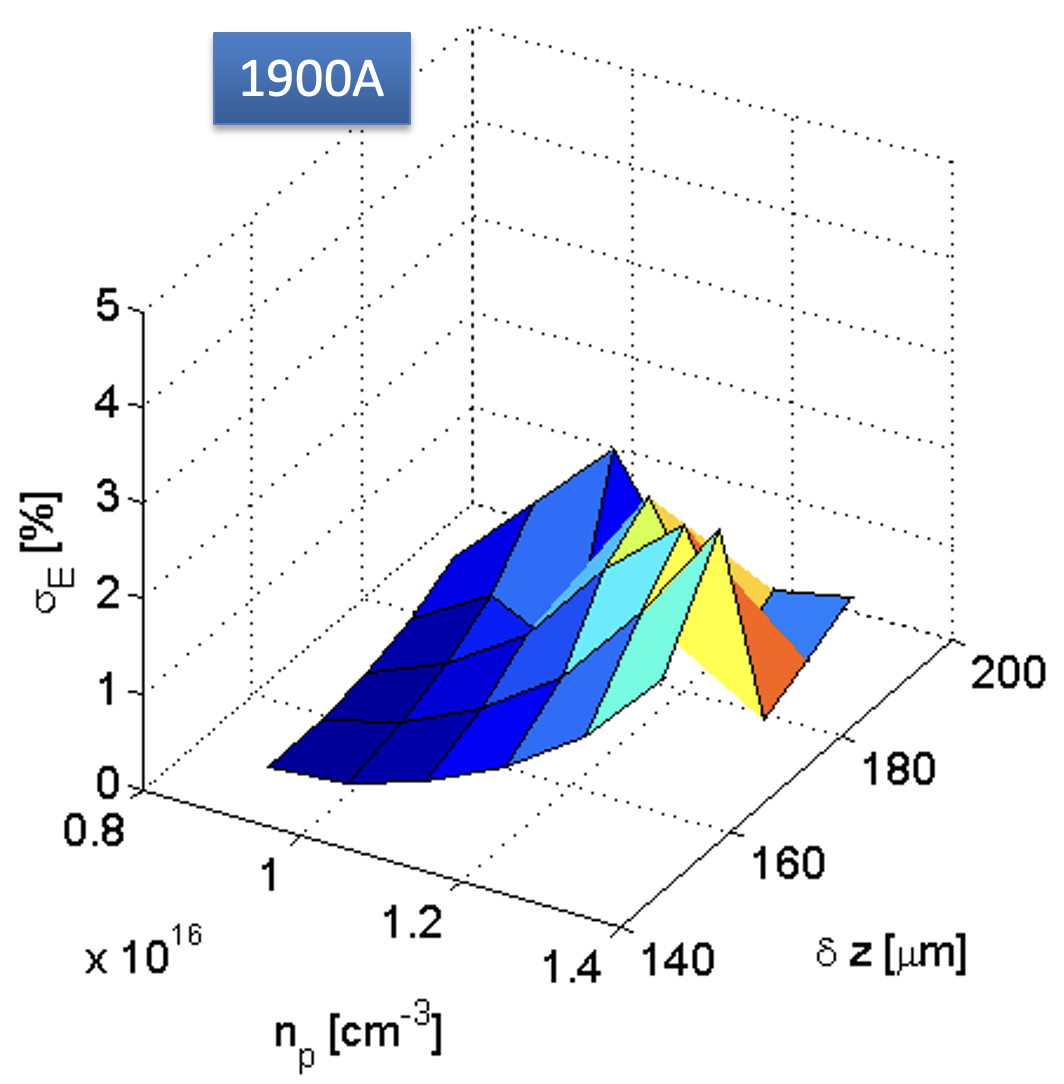 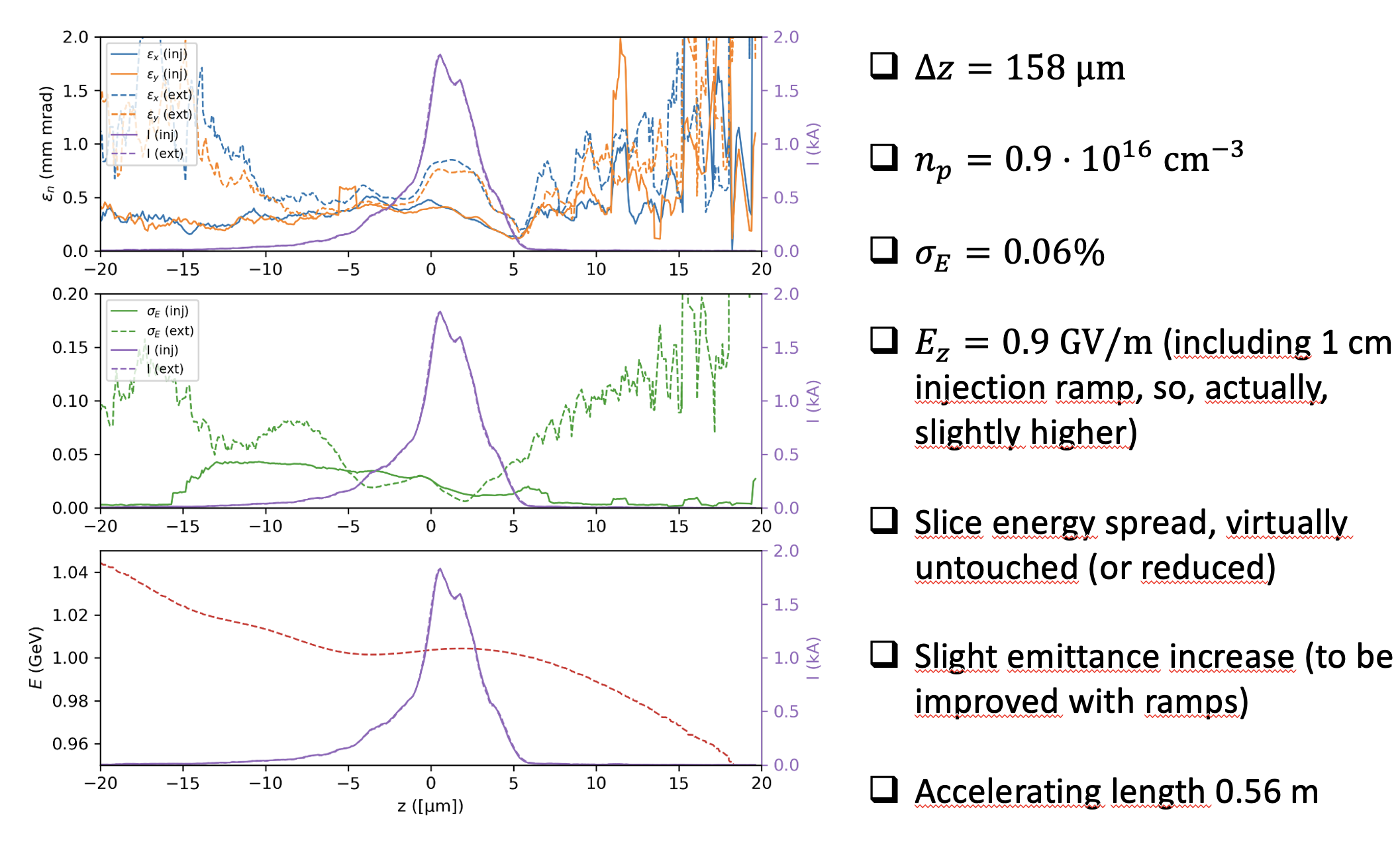 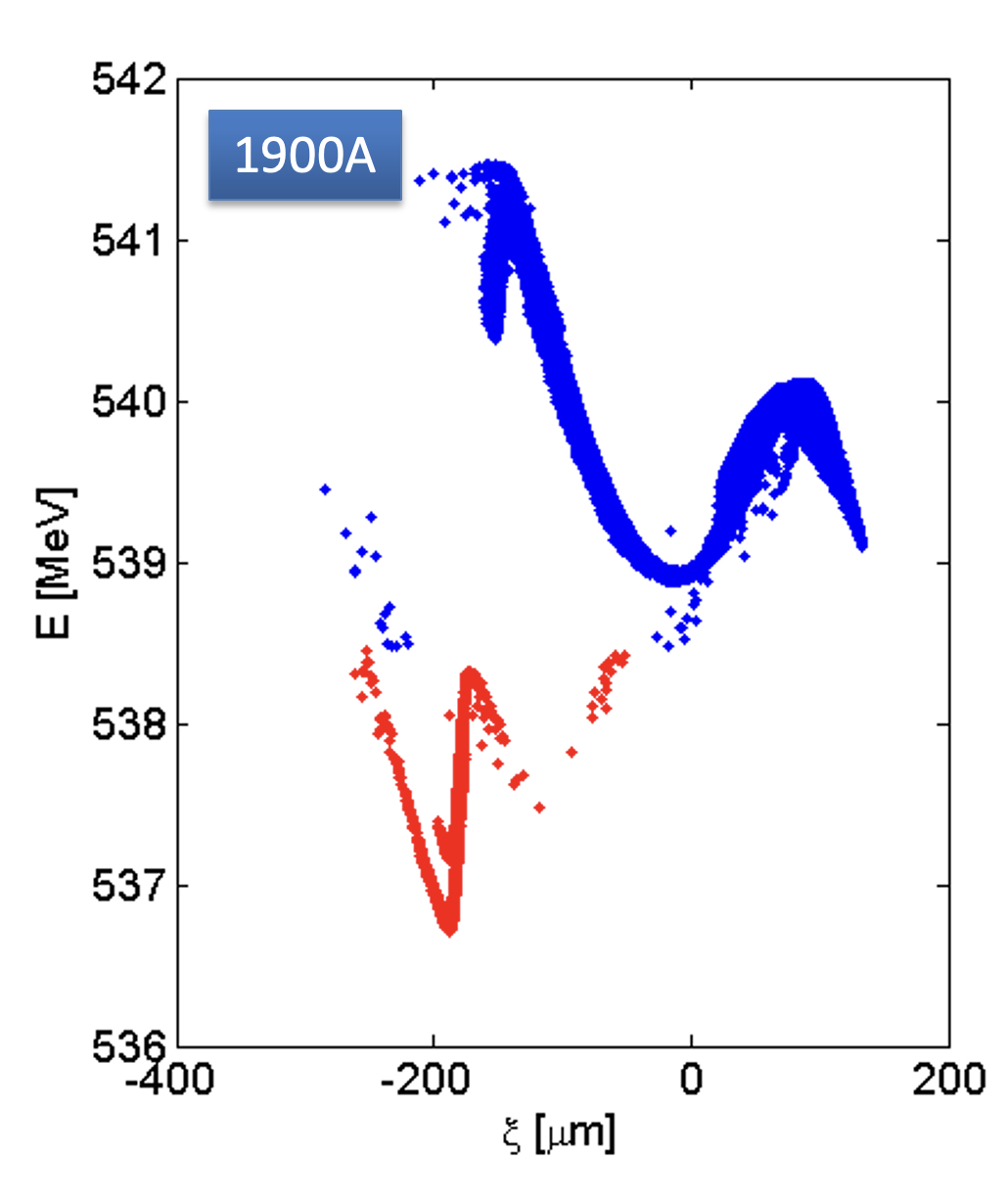 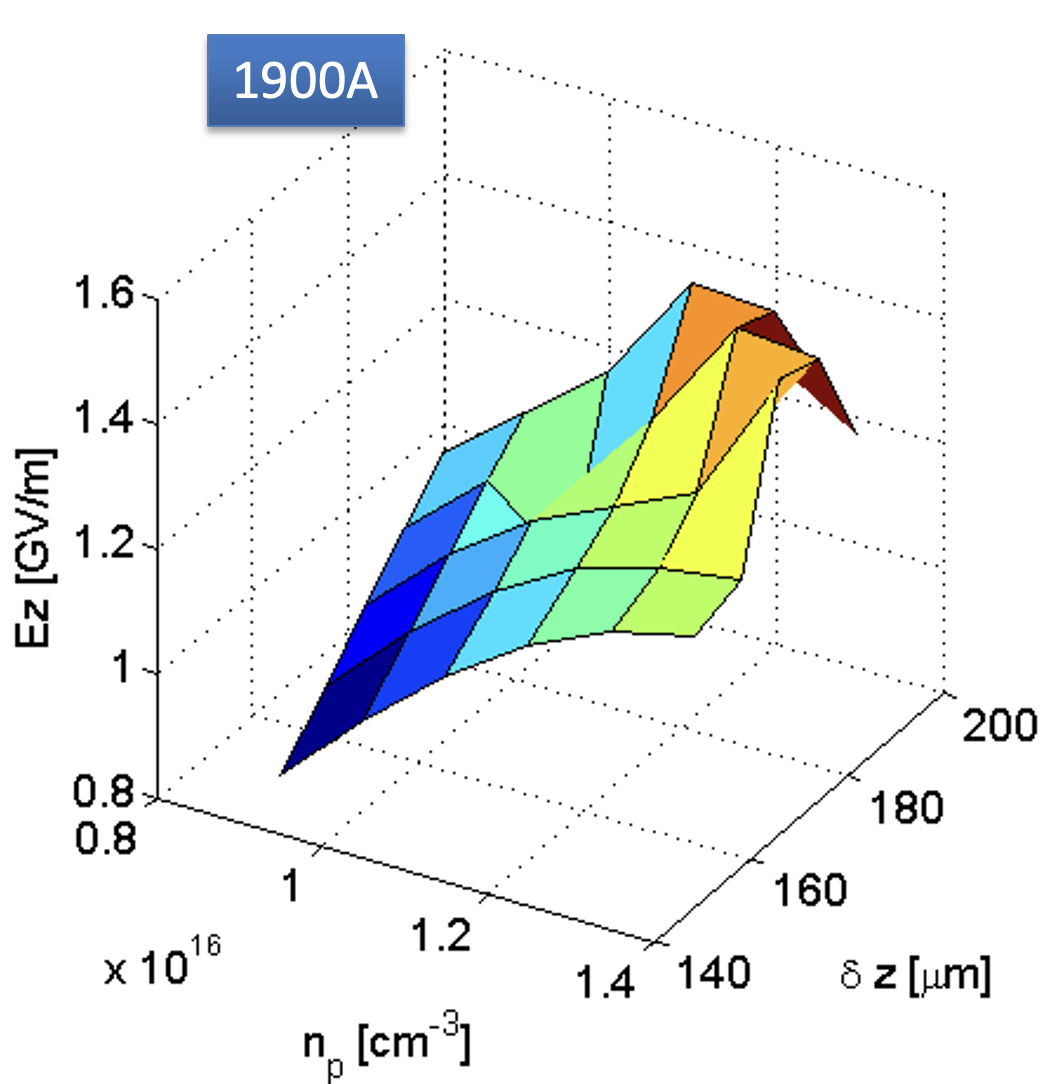 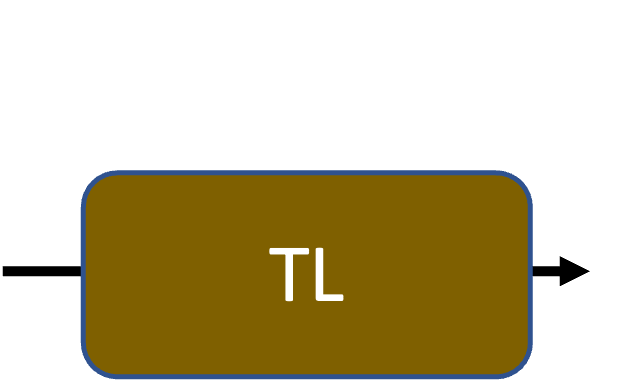 S2E «basic» details:	3/4
M. Rossetti Conti
Layout
Transverse beam size evolution w Space Charge (Astra)
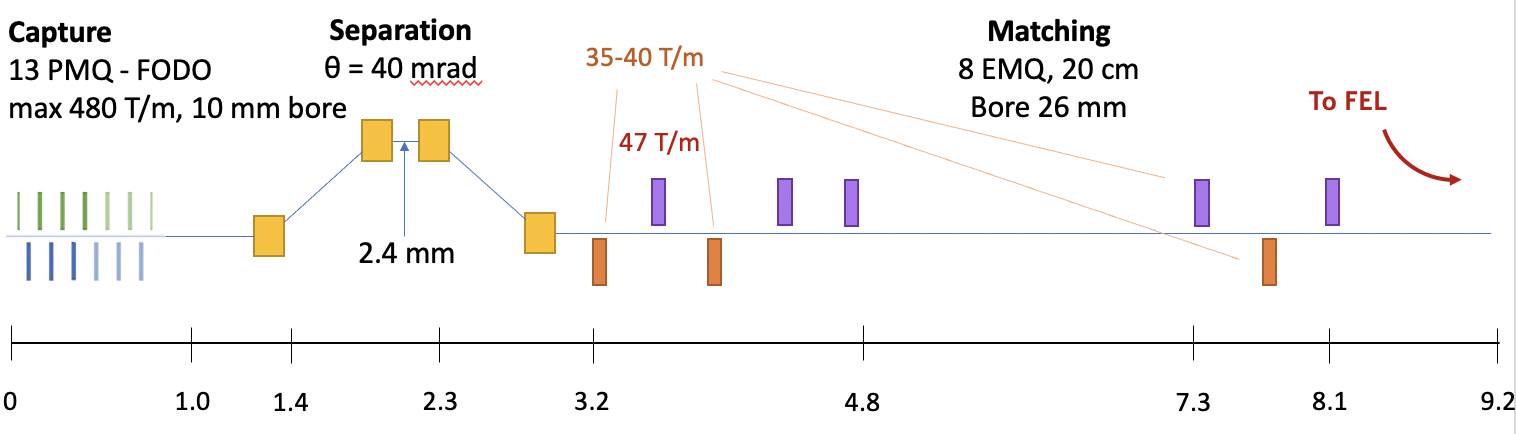 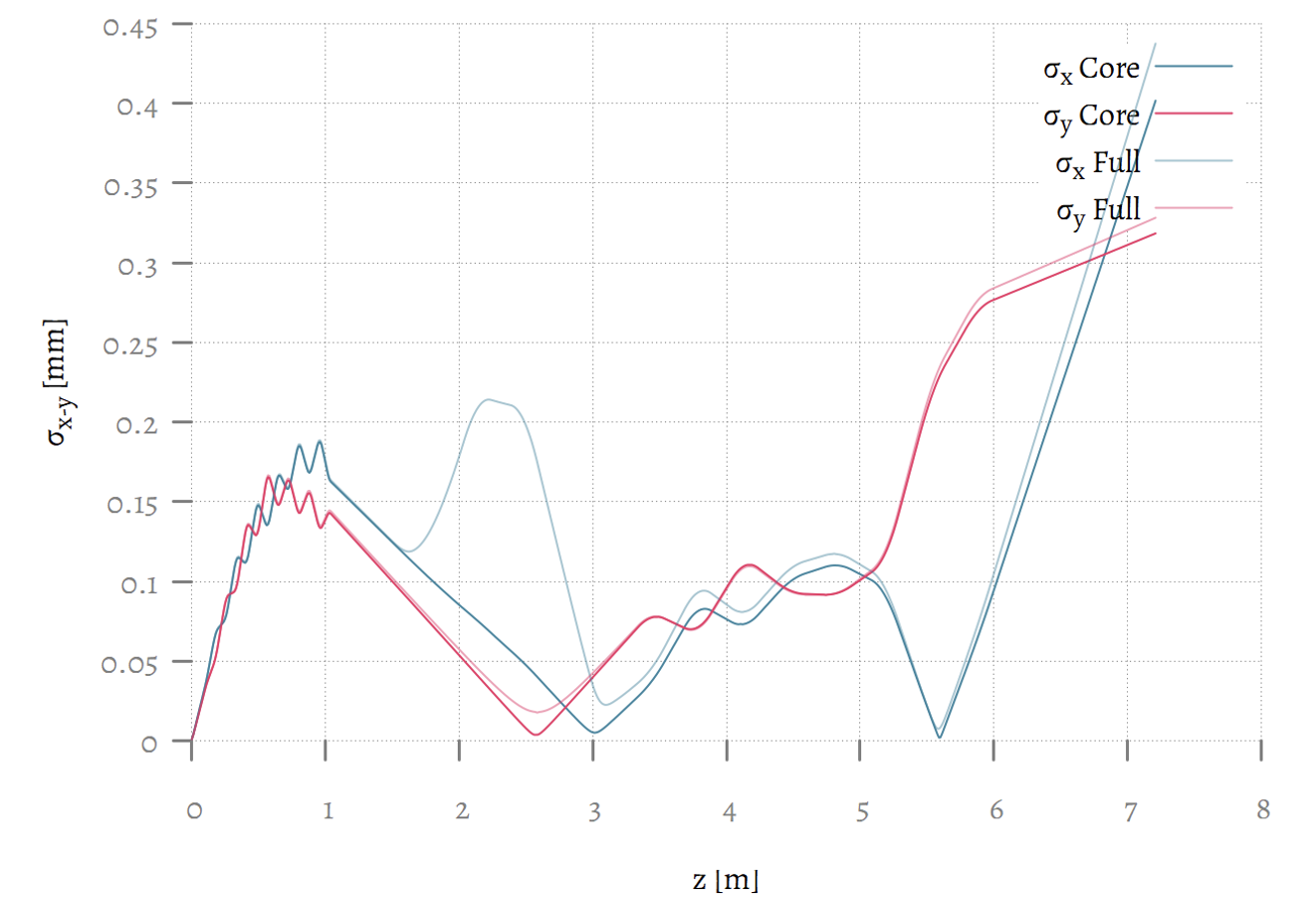 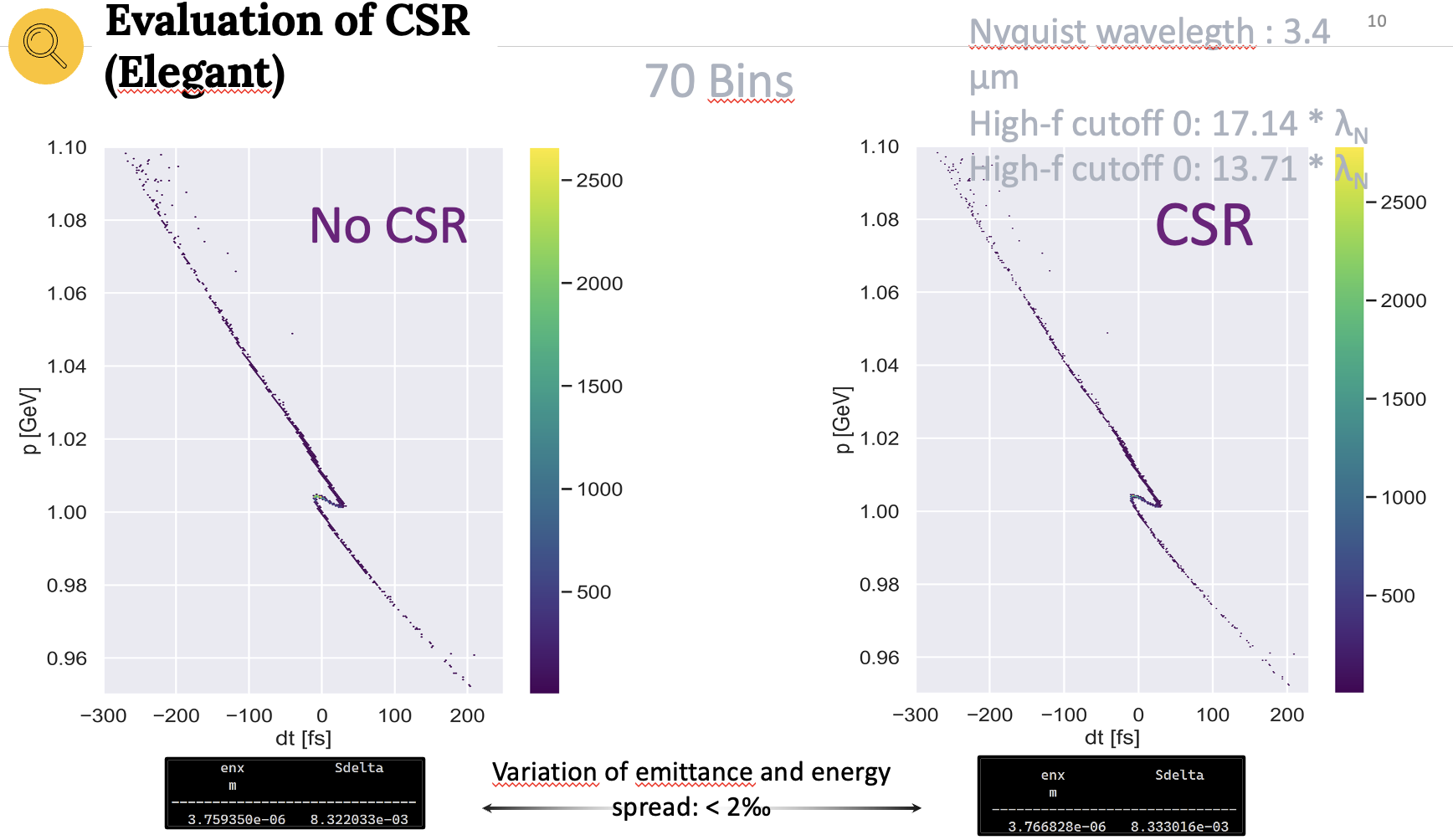 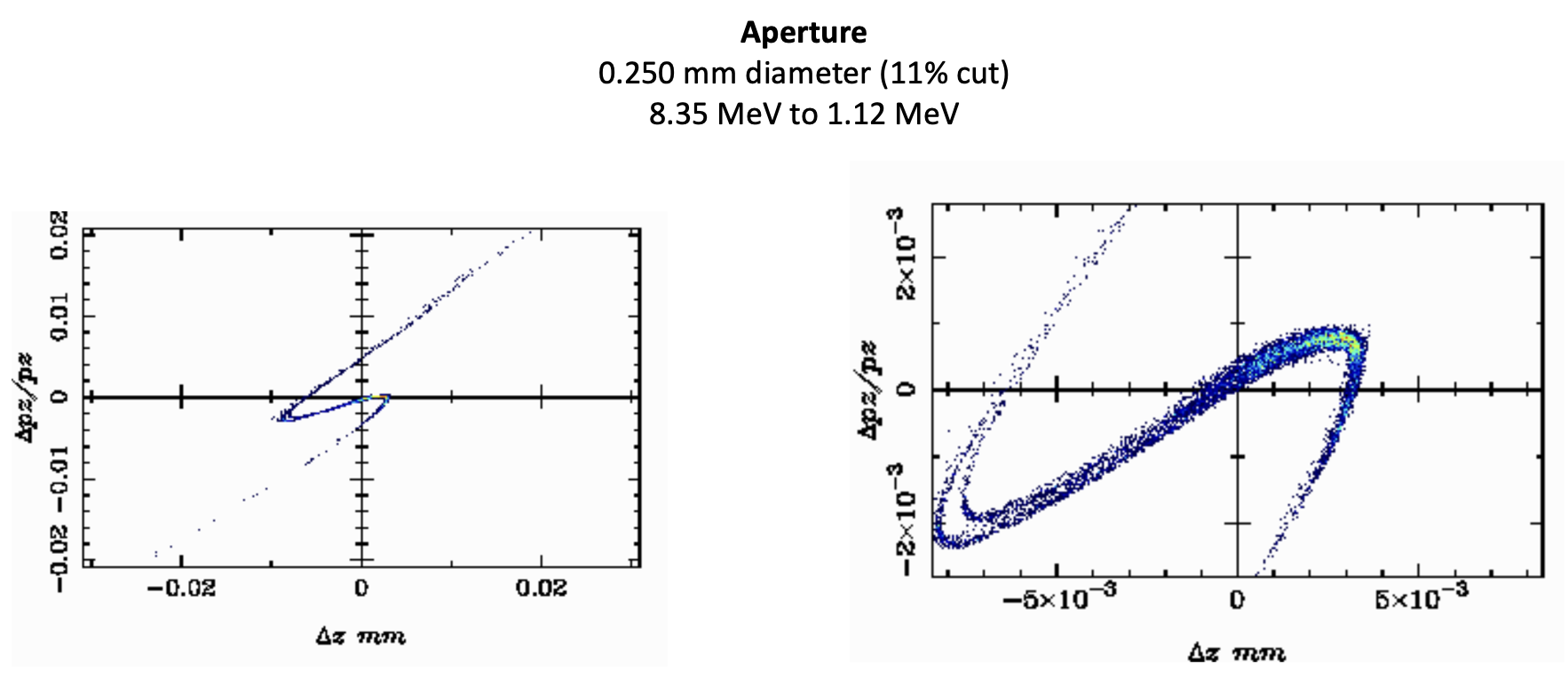 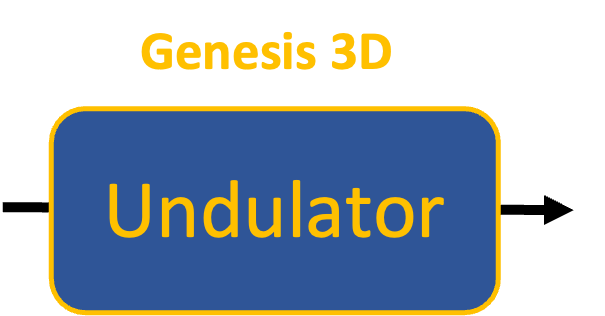 V. Petrillo
Beam from TL with space charge E=1GeV, Q= 30 pC.
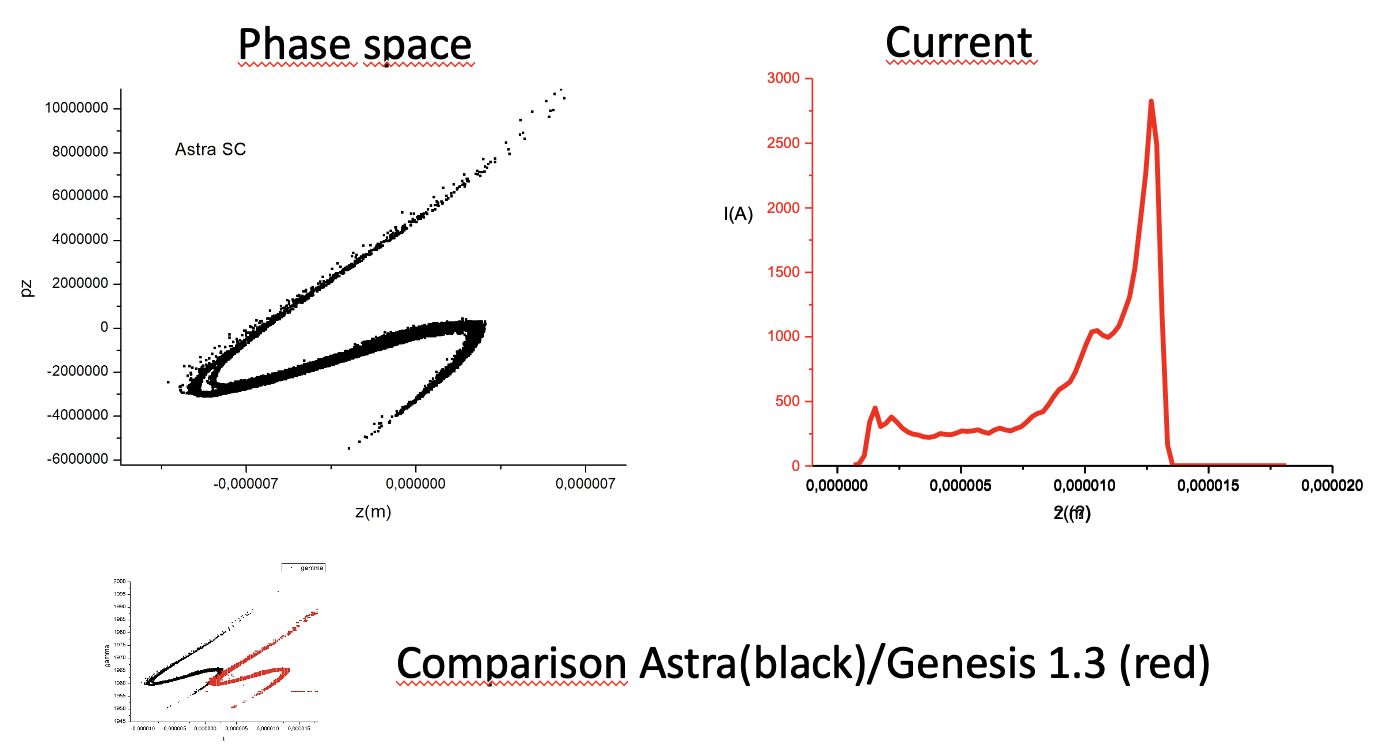 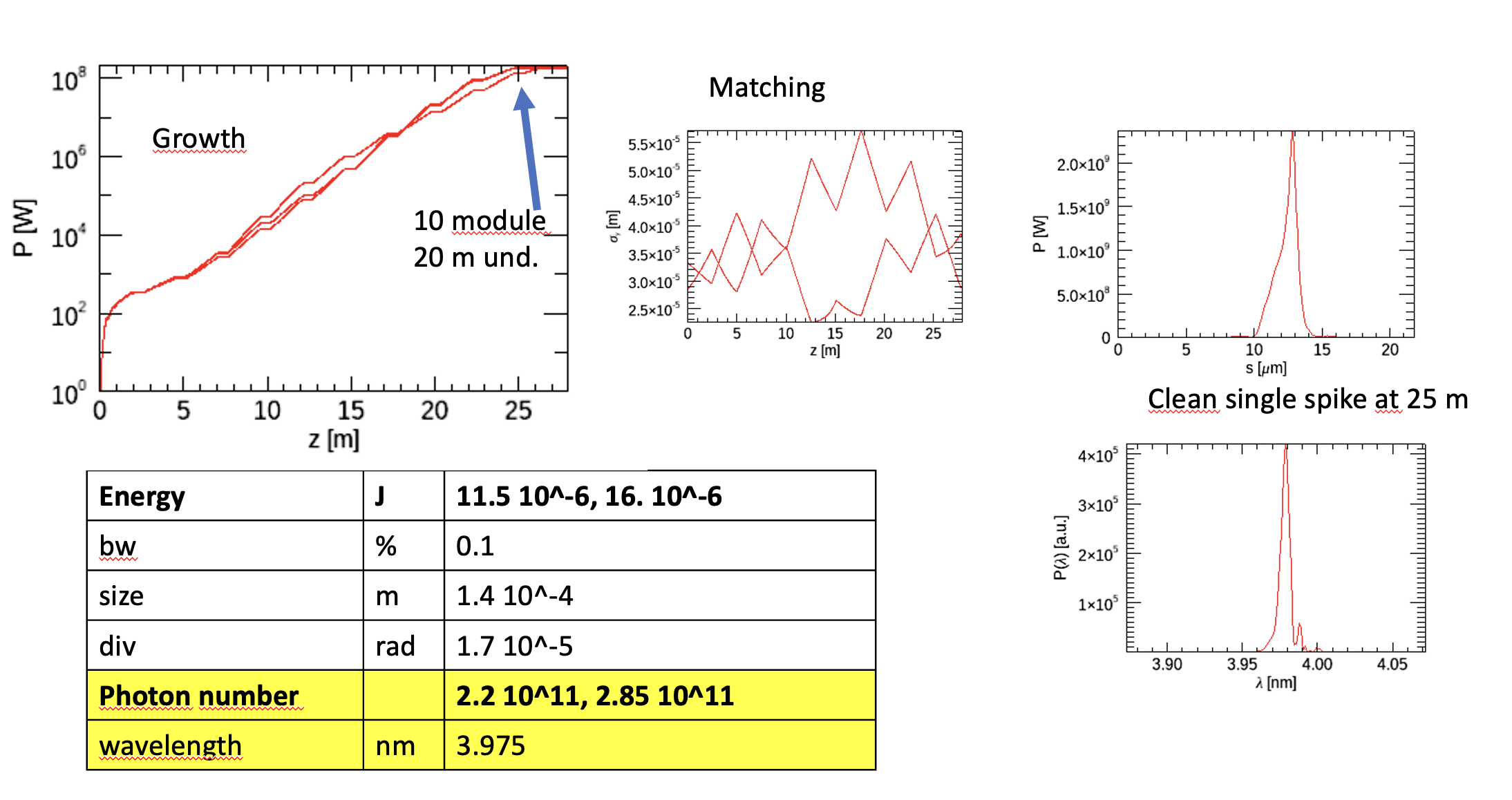 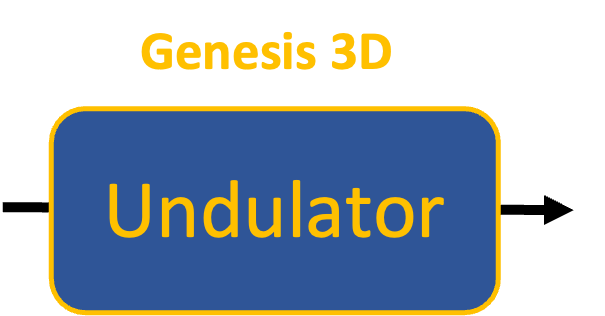 V. Petrillo
Beam from TL with space charge E=1GeV, Q= 30 pC.
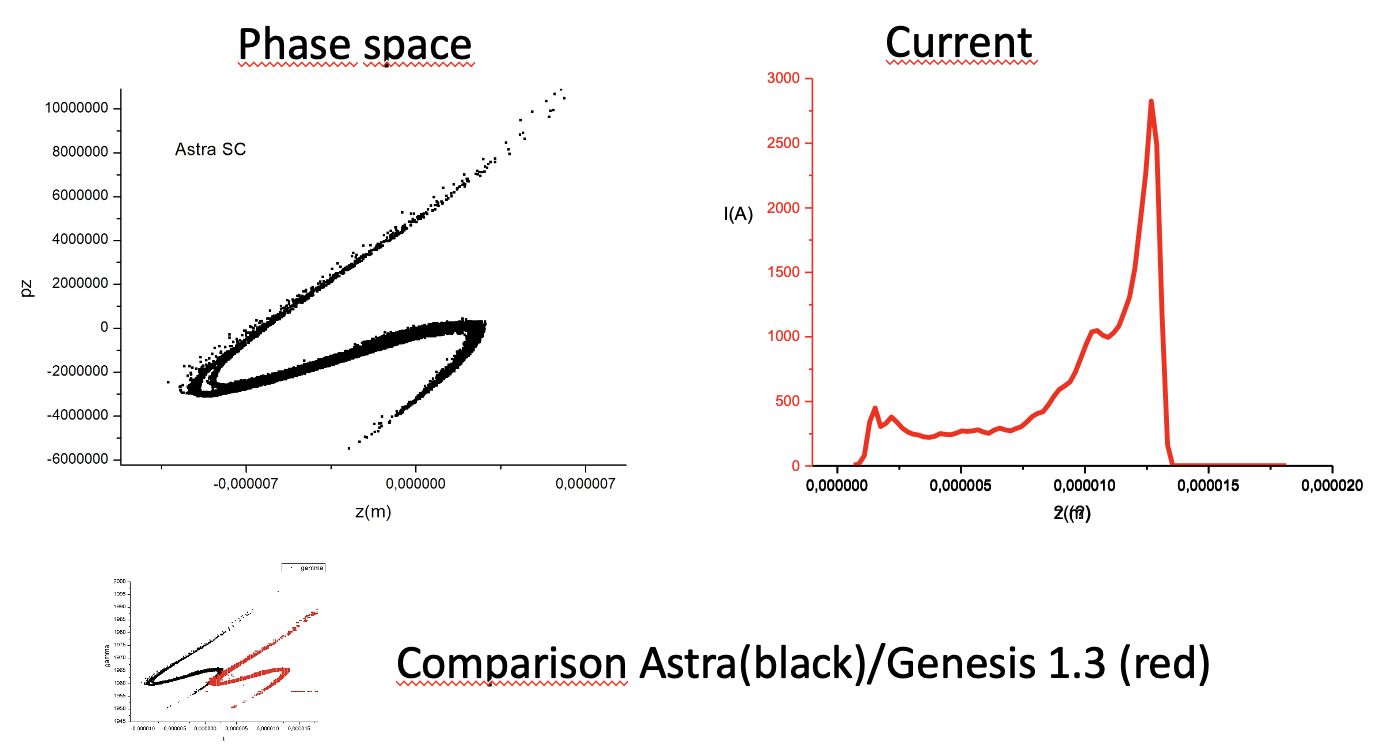 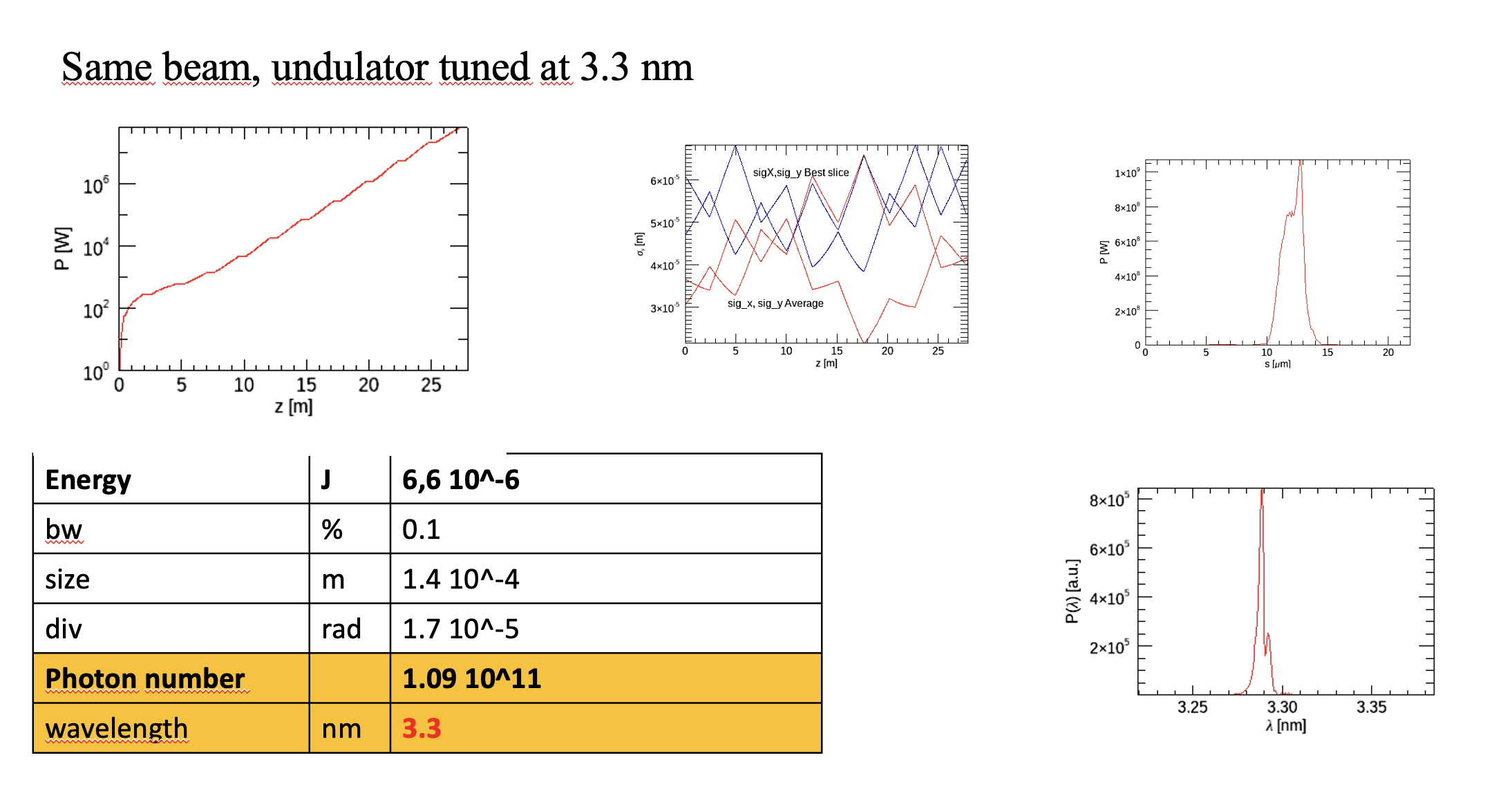 EuPRAXIA@SPARC_LAB Parameter List update 1
Nominal FEL parameters from CDR
FEL Parameters Nov 2022
EuPRAXIA@SPARC_LAB Parameter List update 2
Electron Beam parameters from CDR
Electron Beam Parameters Nov 22